Students Voting 2024
Helping Your Students Make Their Voices Heard
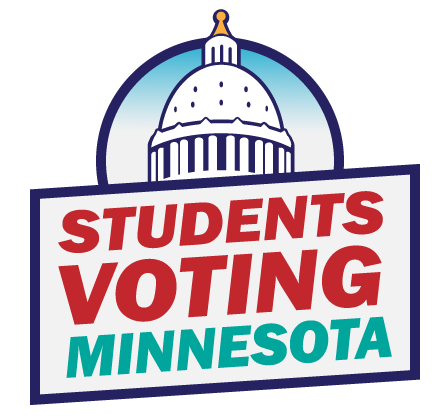 Welcome!
October 18, 2024
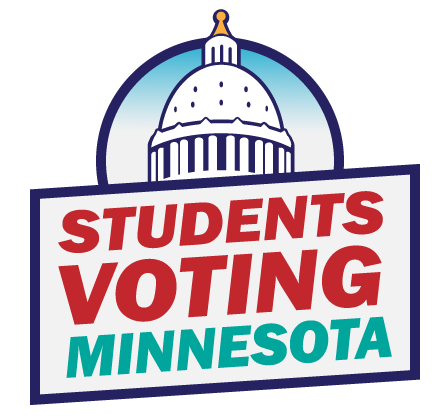 -Ways to run your vote.

-Researching the Ballot;Prepare to Vote: our Ballot Ready Voter’s Guide.

-Lots and Lots of Resources!

-Questions
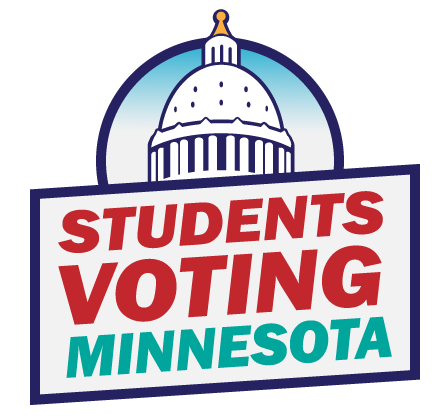 Ways to run your vote.

These are NOT the only ways!
Ways to run your vote.

1) “School Pictures” Style (Gym, Library, etc.)
	-Single polling place; scheduled visits
	-Roster: By grade, alpha order
	-Election Judges
		-Faculty/staff
		-Students
		-Community members, parents
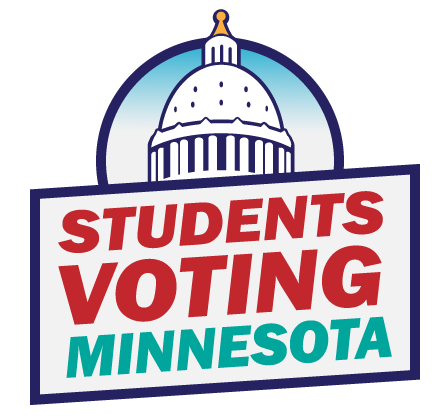 Ways to run your vote.

2) “School Pictures” Style, Siloed (by grade, etc.)
	-Multiple polling places; scheduled visits
	-Roster: By grade, (advisory?),alpha order
	-Election Judges
		-Faculty/staff
		-Students
		-Community members, parents
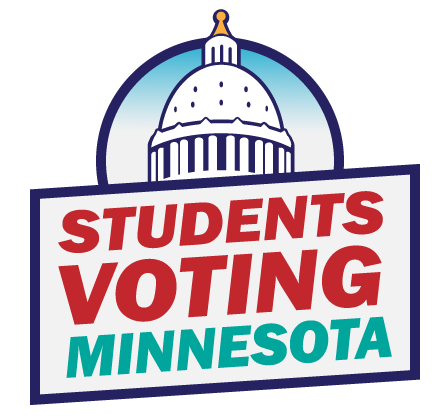 Ways to run your vote.

3) Classroom Polling Places
	-Simultaneous voting schoolwide
	-Roster: copy of the class roster
	-Election Judges
		-Students
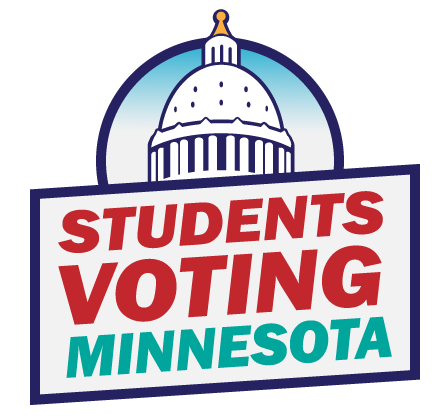 Ways to run your vote.

Counting ballots
-Always two people, each separately 	          counting to verify
-By polling place
	-Classrooms do their count and 		    	  pass along to schoolwide count
-Central polling places- counting party
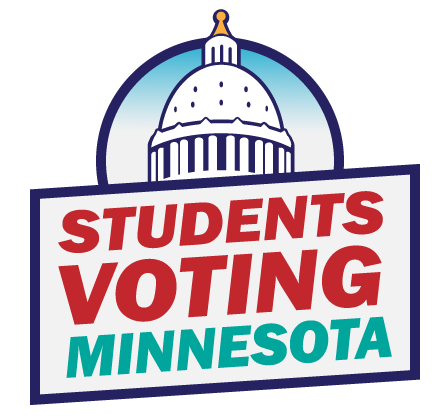 Ways to run your vote.

REPORTING
-To Students Voting:
	-Link to form will be sent
	-Just the Presidential race
	-Entered candidate by candiate
-To the school
	-Count what you ask students to vote
	-TELL EVERYONE!
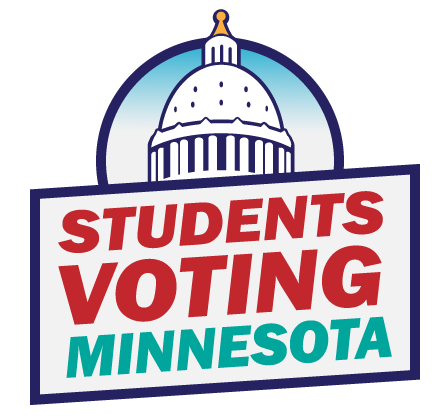 Ways to run your vote.

REPORTING
Seriously: It is crucial that you report the Presidential results so the program remains a strong resource, for you and over 525 schools statewide.

Thank You!
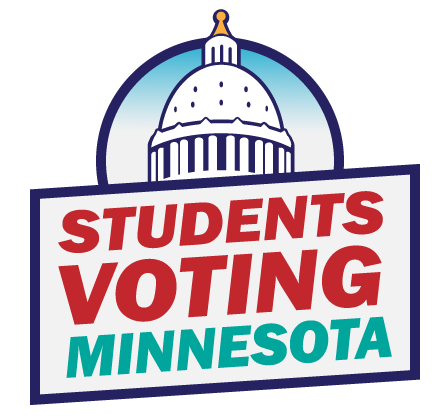 See, Explore, and Understand the Ballot
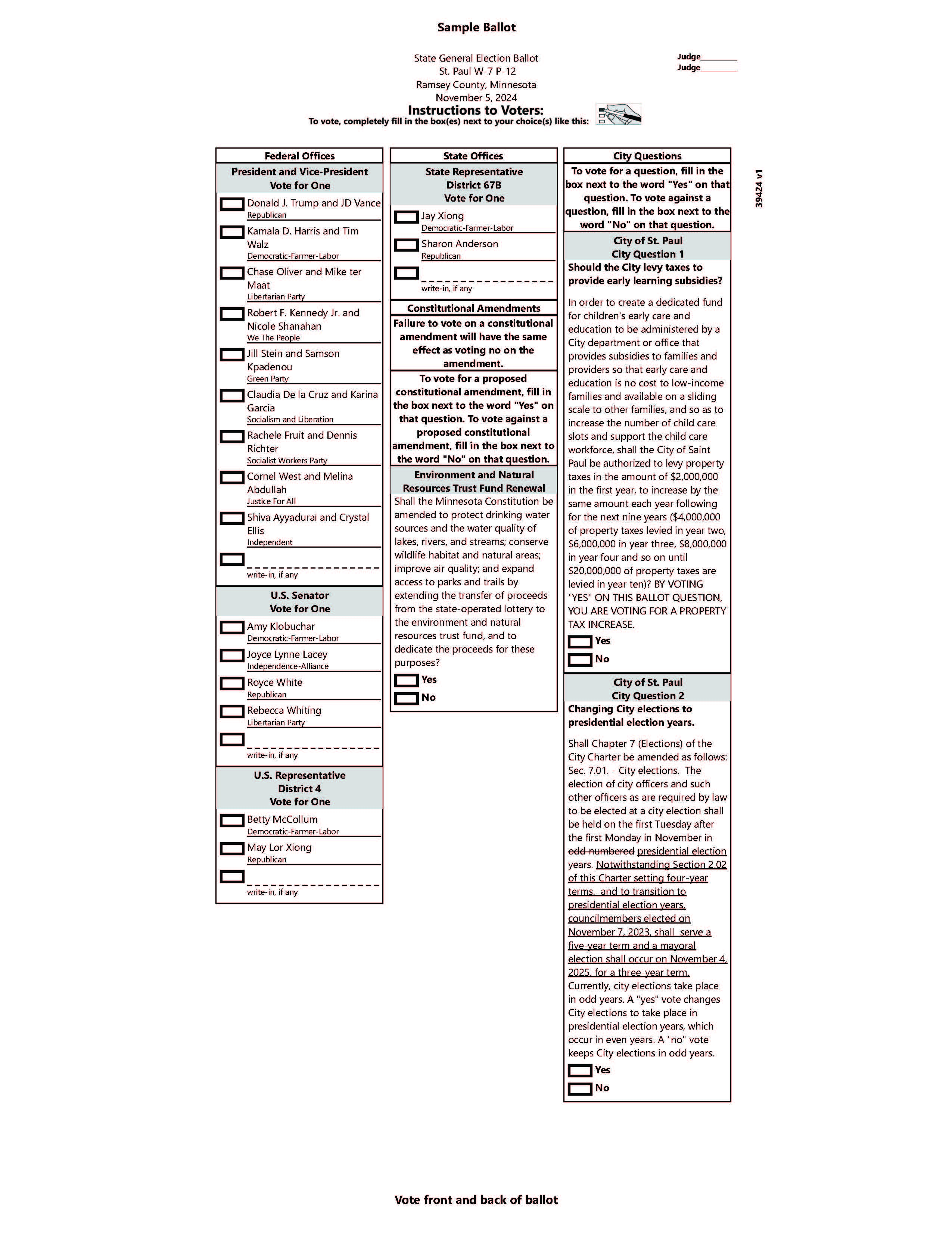 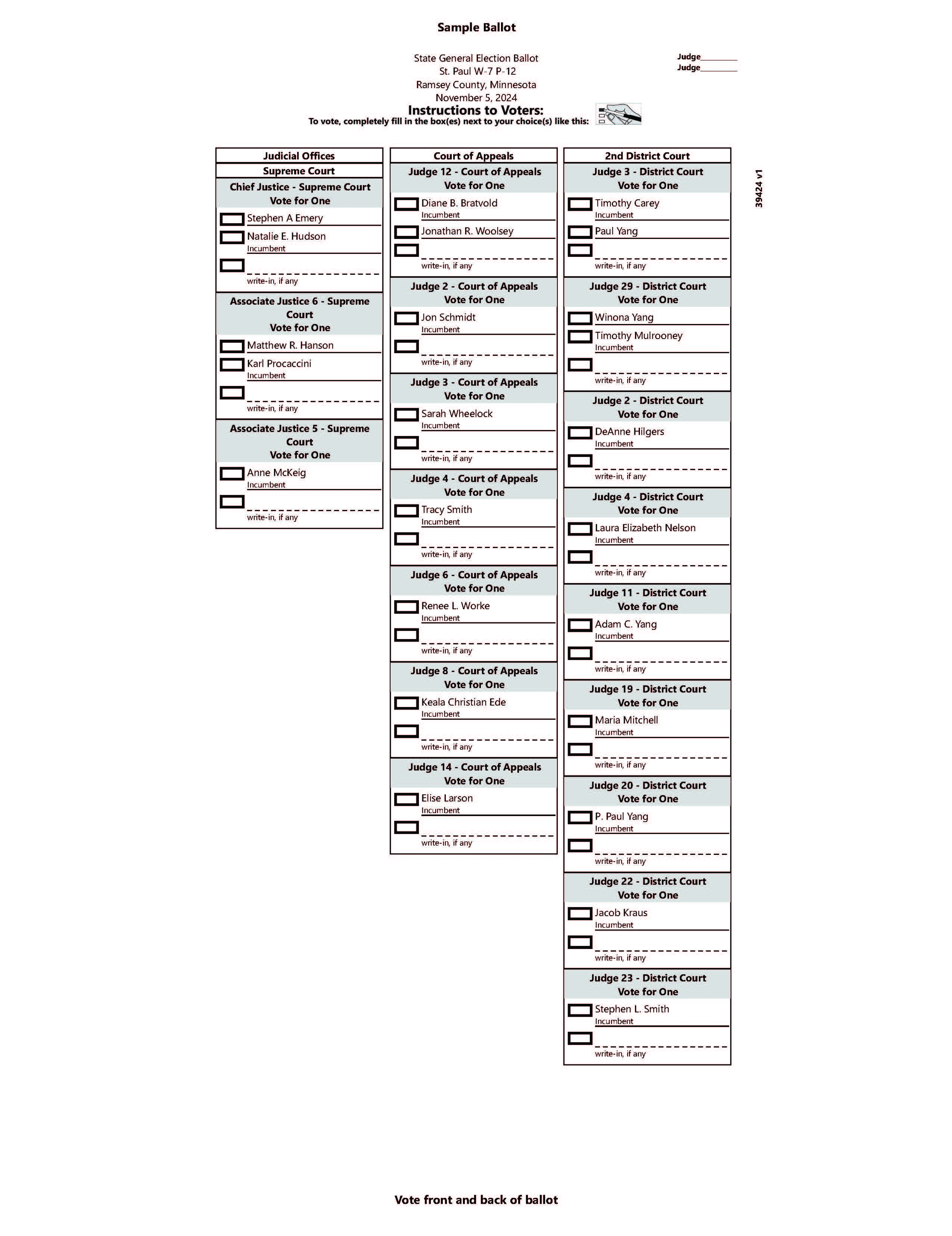 See, Explore, and Understand the Ballot
www.ymcanorth.org/locations/center_for_youth_voice/programs/students_voting/resources/ballot_ready
Share the LOOK of the ballot, and help them understand what is ON the ballot.
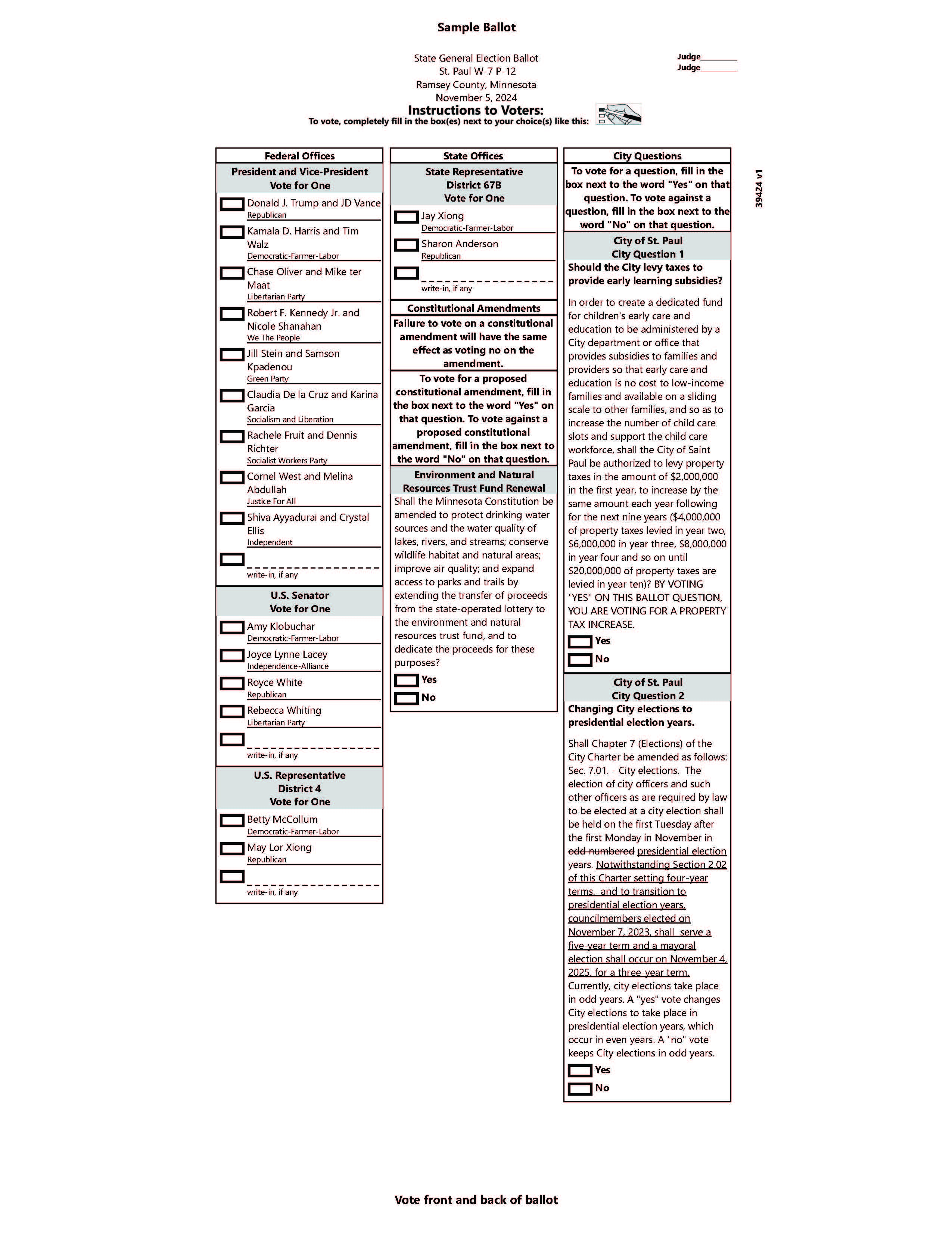 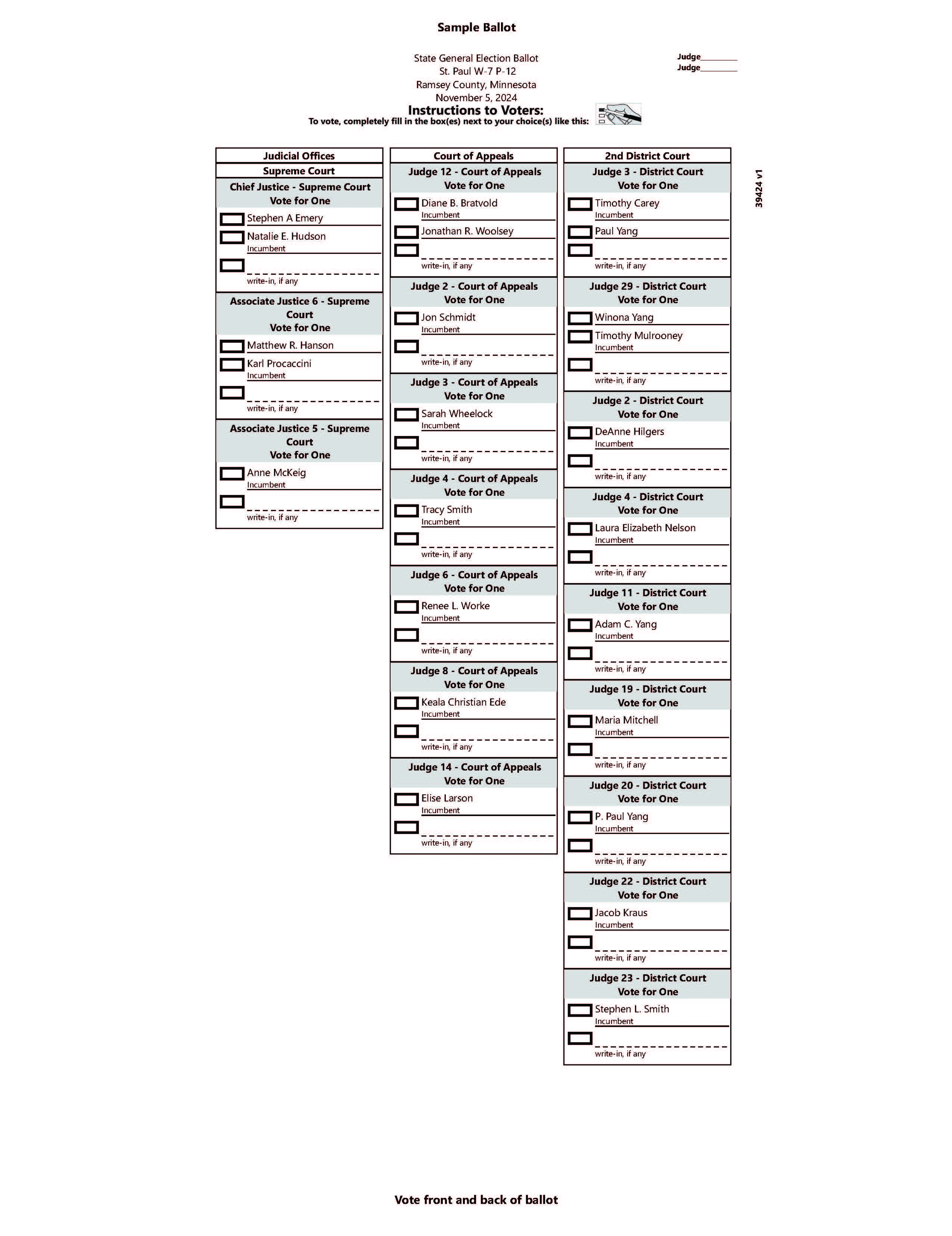 See, Explore, and Understand the Ballot
www.ymcanorth.org/locations/center_for_youth_voice/programs/students_voting/resources/ballot_ready
Help them understand what is ON the ballot.
-Get a Sample Ballot: https://myballotmn.sos.state.mn.us/         -Look at candidate web sites (if they have them)
						https://candidates.sos.state.mn.us/
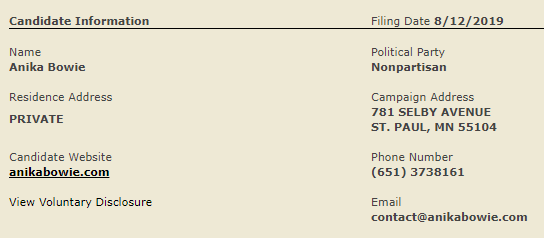 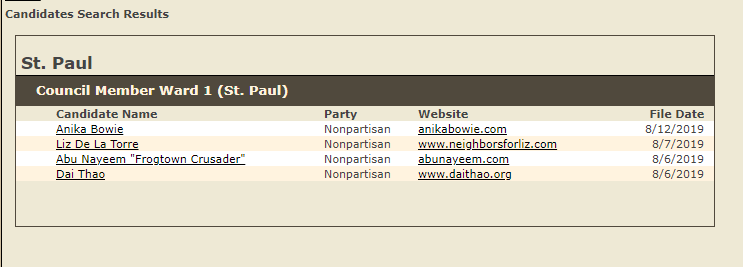 The Students Voting Ballot Ready Voter’s Guide
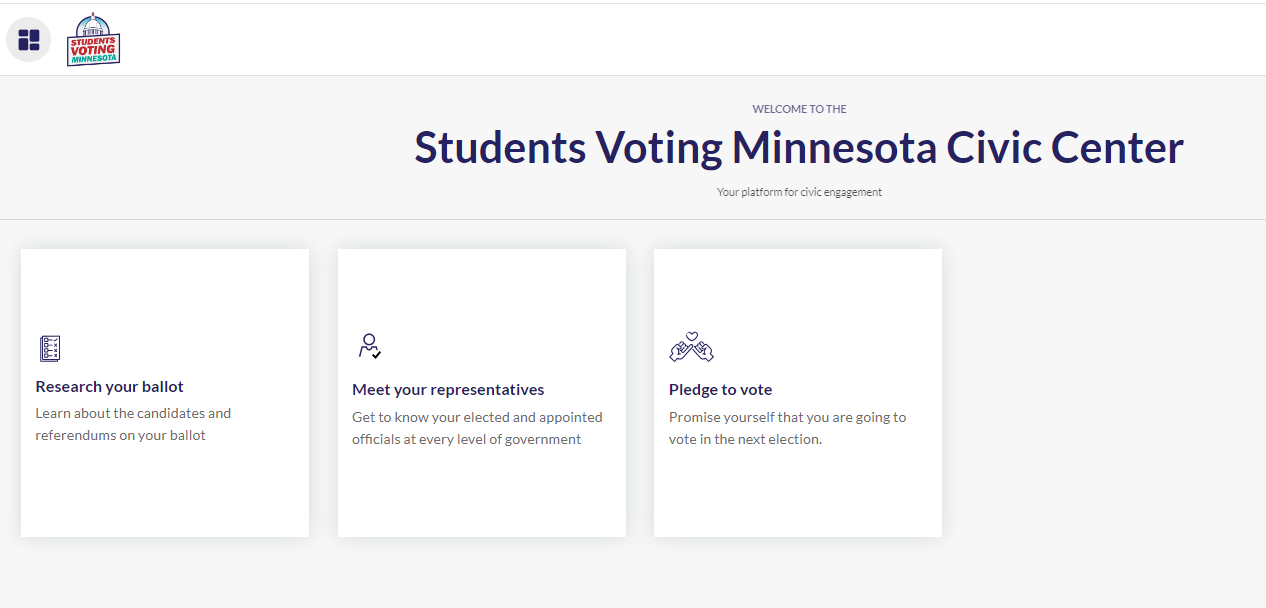 Step 1: Locating My Ballot
Students will enter their school address from a dropdown menu. www.ymcanorth.org/locations/center_for_youth_voice/programs/students_voting/resources/ballot_ready (Using a home address may not show the same ballot choices as their school ballot)
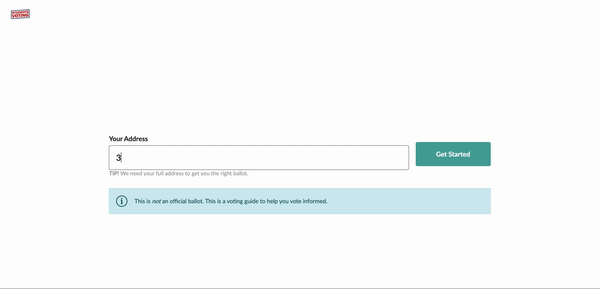 Step 1A: Current Office Holders and Positions
At any point, the student may click on “Meet Your Representatives.” This area includes the description of offices, who holds that position, and links to more information on the person.
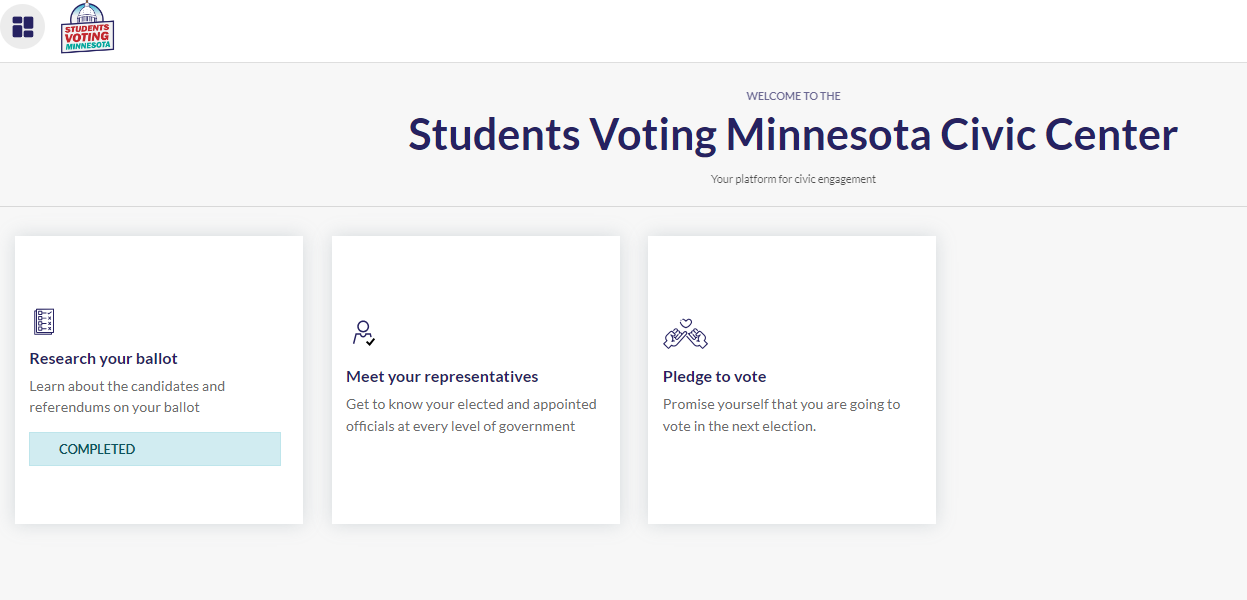 Step 1A: Current Office Holders and Positions
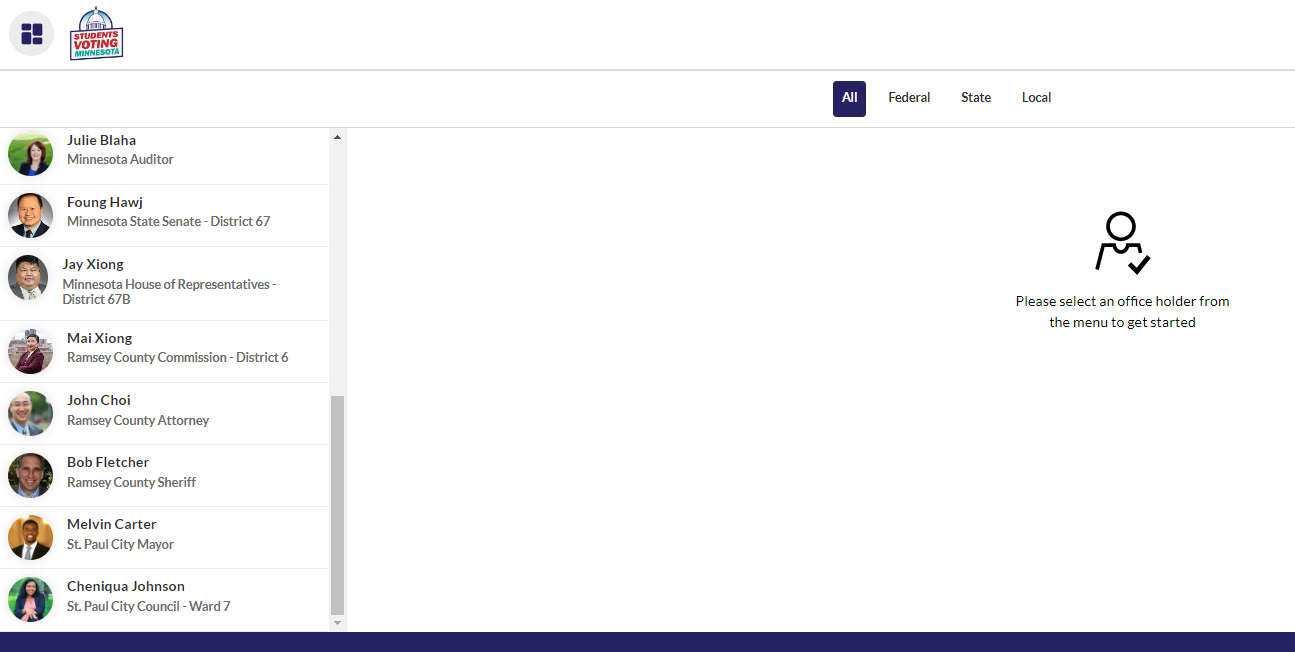 Step 1A: Current Office Holders and Positions
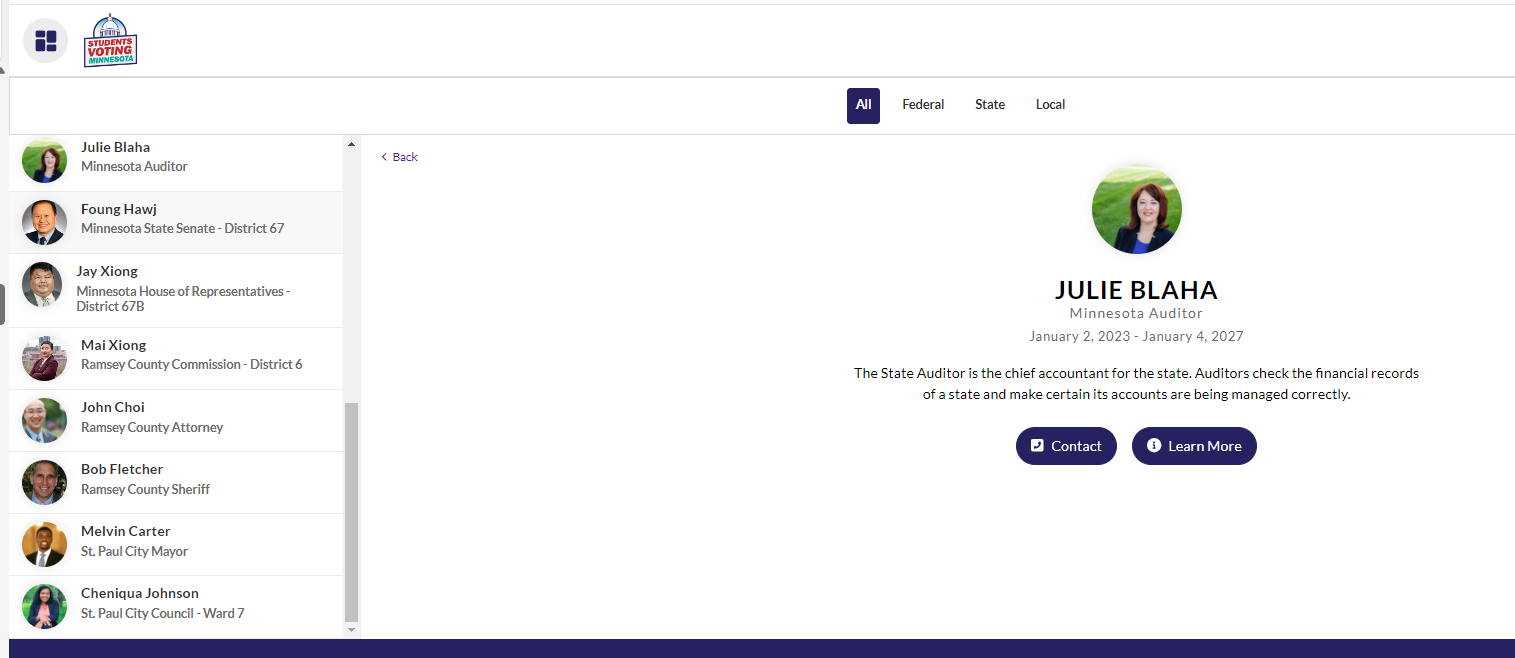 Step 1A: Current Office Holders and Positions
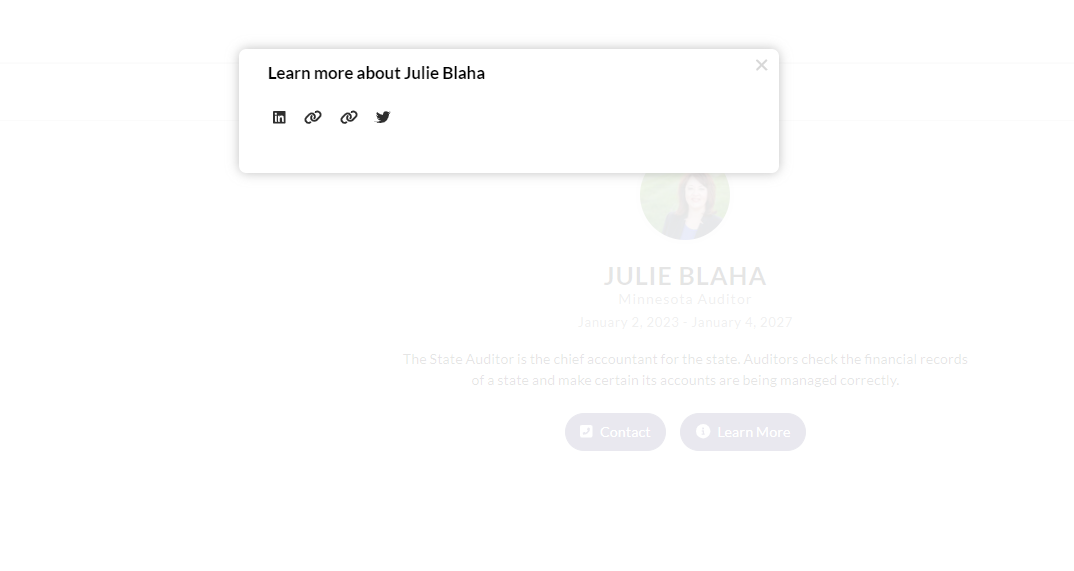 Step 2: Seeing My Ballot
Students will see a list three boxes.  Click the left box to see the ballot.
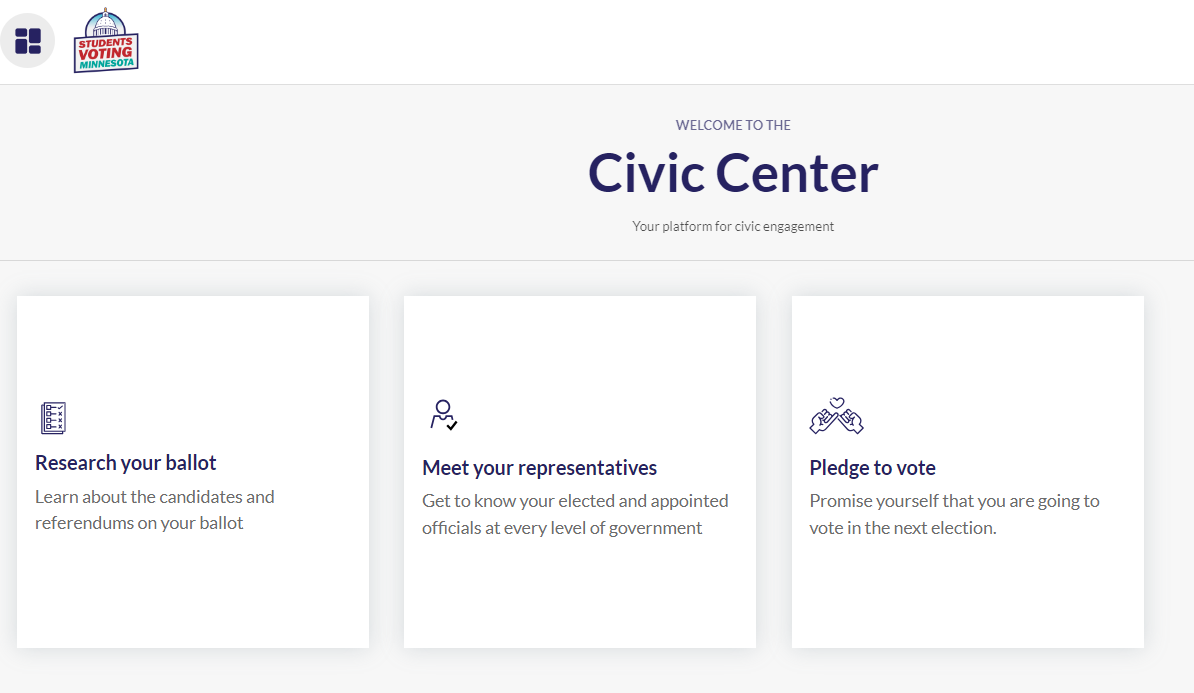 Step 3: Rearching My Ballot
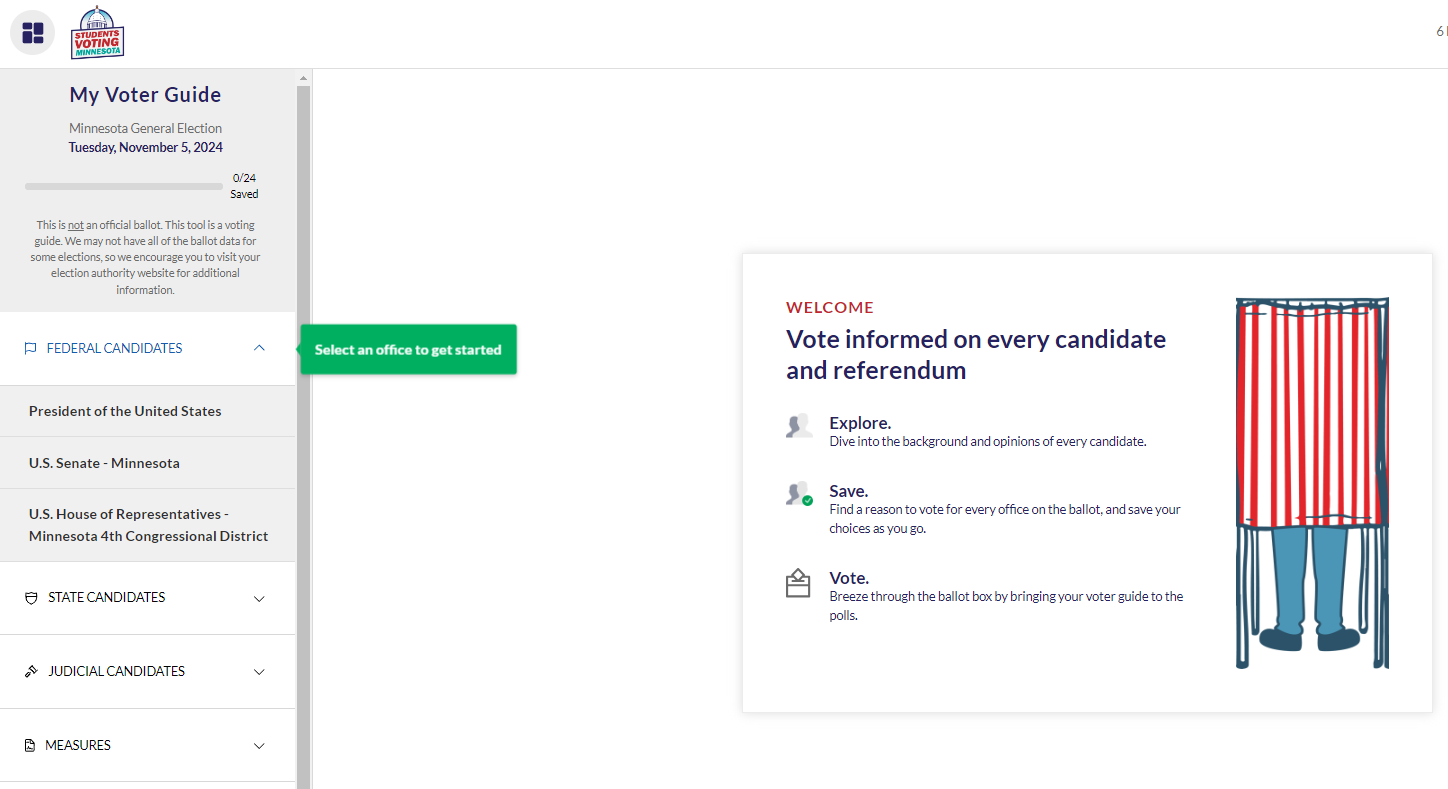 Students will see a list of elected offices on their screen. They’ll click on an office, see the candidates in that race and read a short description of the office’s responsibilities.
Step 3: Researching My Ballot
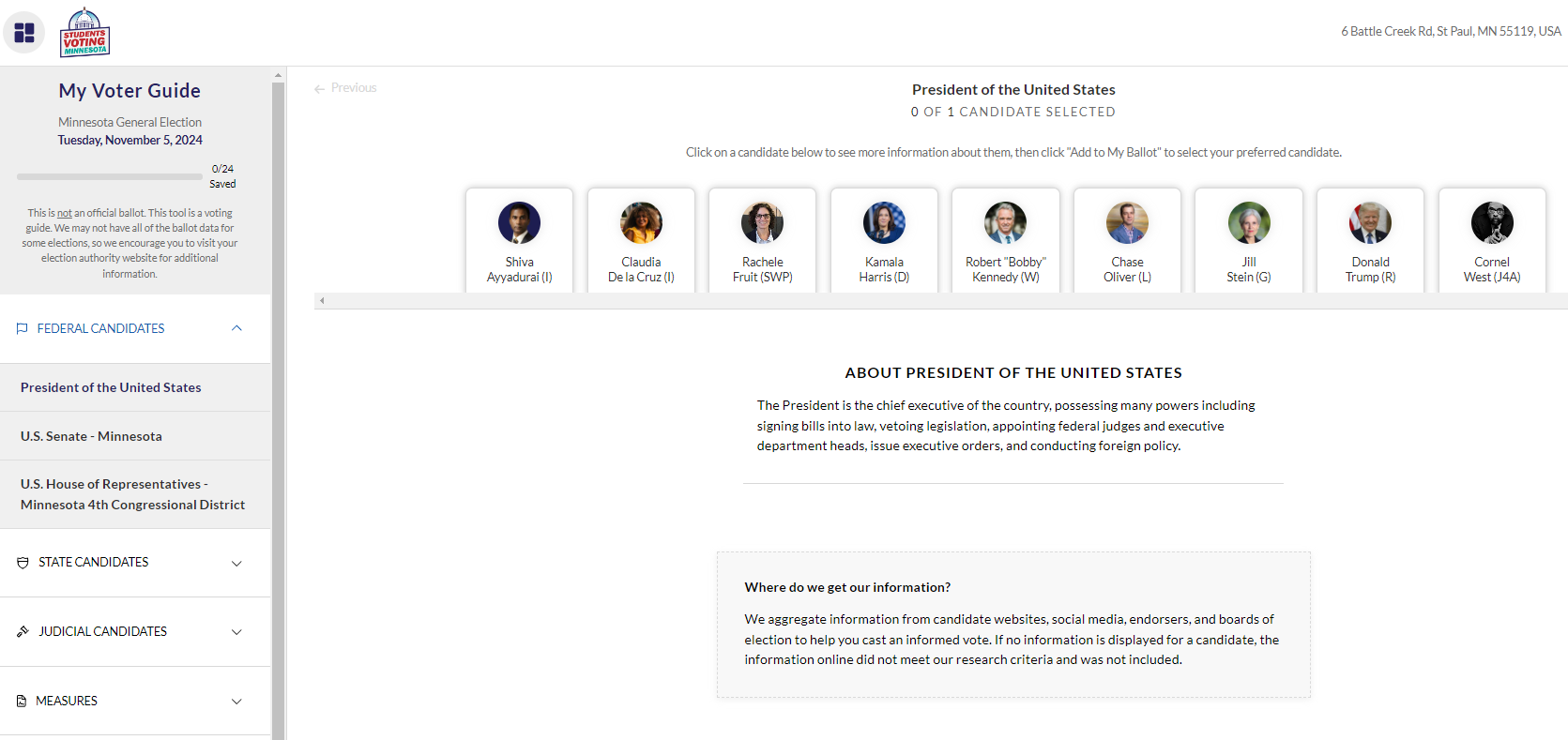 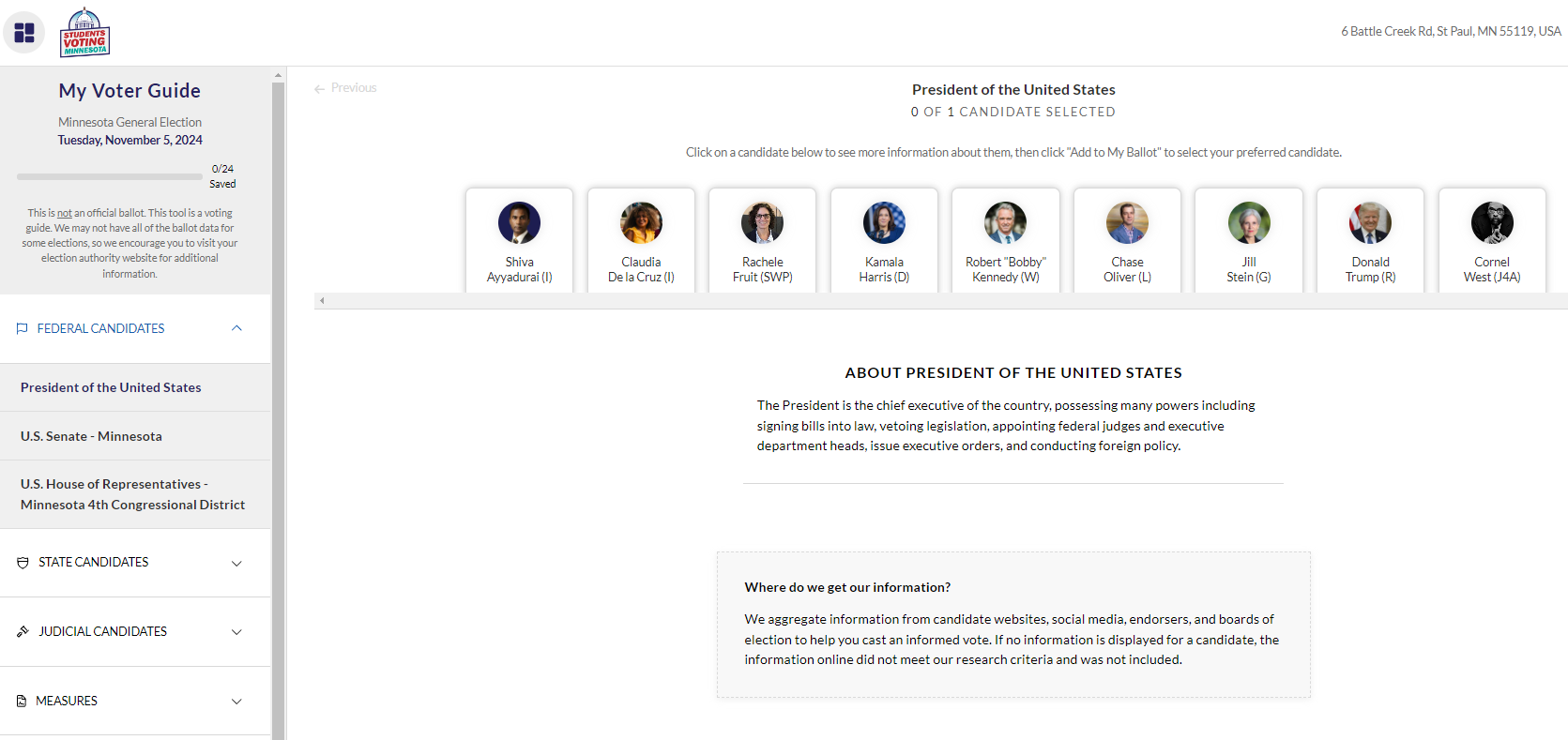 Step 3: Researching My Ballot
Step 4: Researching My Ballot
Once they click on a candidate, students will see each candidate’s education, experience, and their positions on different issues.
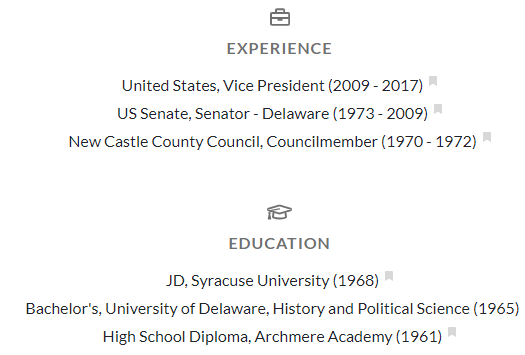 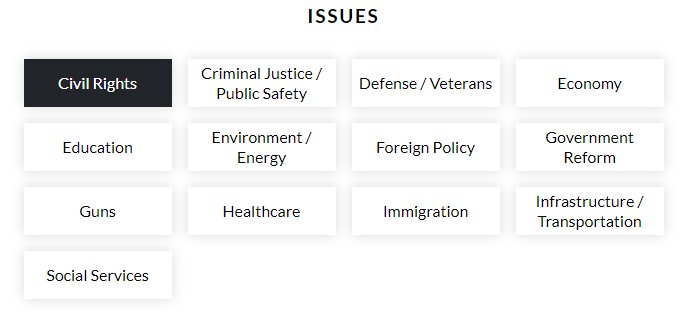 Step 3: Adding Candidates to My Ballot
For each office, the student chooses a candidate and clicks ‘Add To My Ballot.’ Then they move on to the next office.
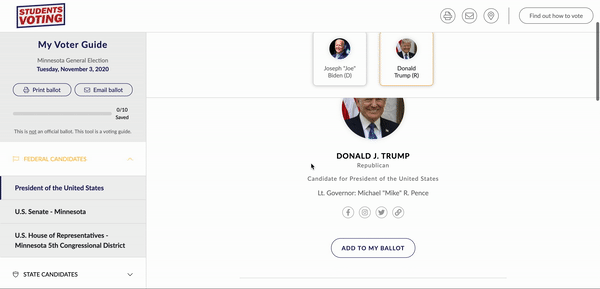 Optional: Saving My Ballot For Later
Students can choose to save their ballot information by either creating a pdf or printing out a list of their selections. This way they don’t need to remember their choices if they need more than one session to vote.
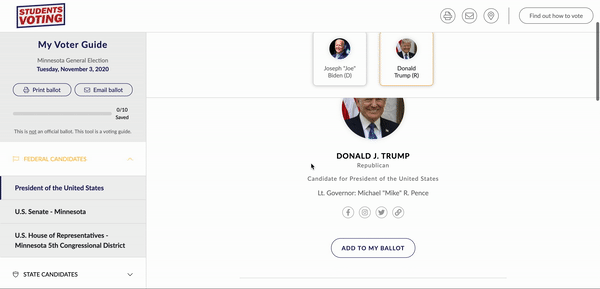 Optional DISCUSSION: Making a Plan to Vote
Adults (voters) not only have to register and figure out the WHO of voting, they also have to plan the HOW of voting!
Will I vote in person or by mail?
Will I vote early or on Election Day?
Will I mail in my absentee ballot or drop it off?
Step 6: Casting My Ballot
Once students have completed their sample ballot, 
      they will be ready to cast their ballot at school!
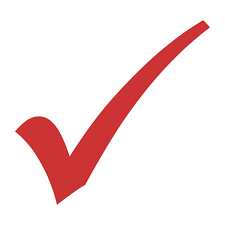 Dashboard
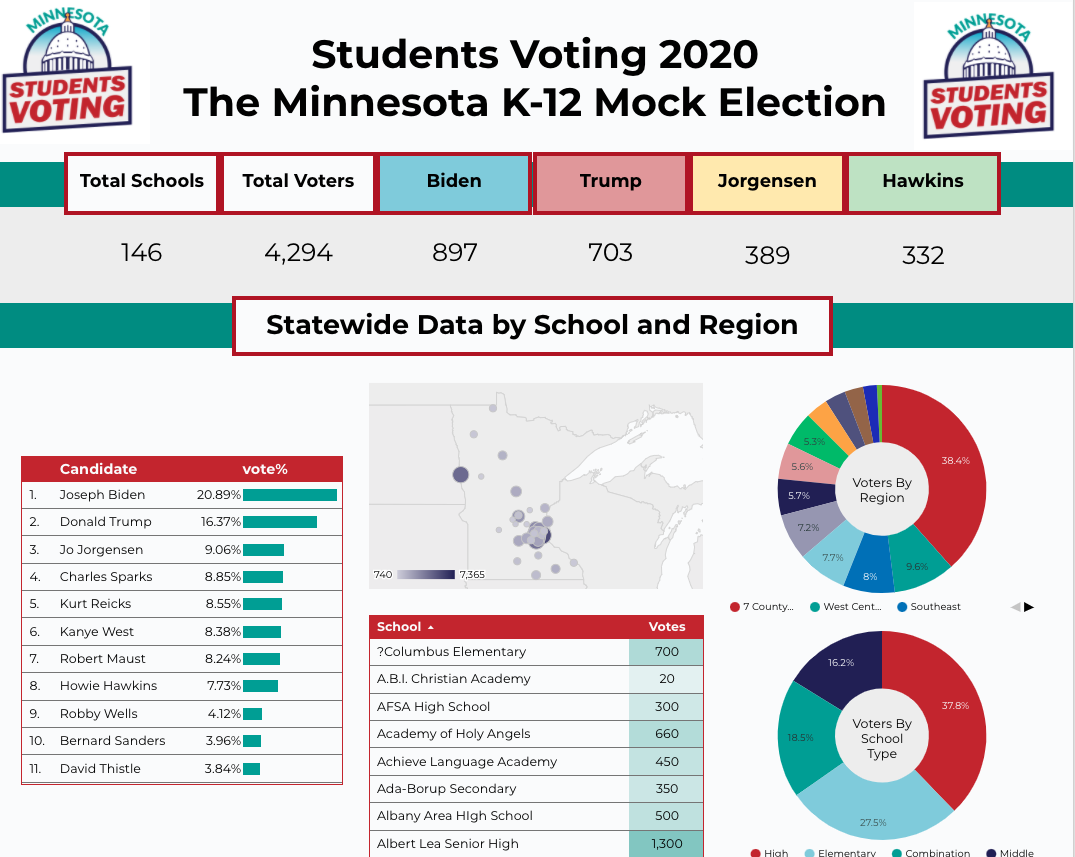 Our dashboard will include results from the mock election -- and a wealth of other information! -- and will be available to educators at all participating schools. 
We will also provide materials to help you understand how you can use the dashboard to discuss and analyze the election results with your class.
Please note that these example images use randomly generated sample numbers.
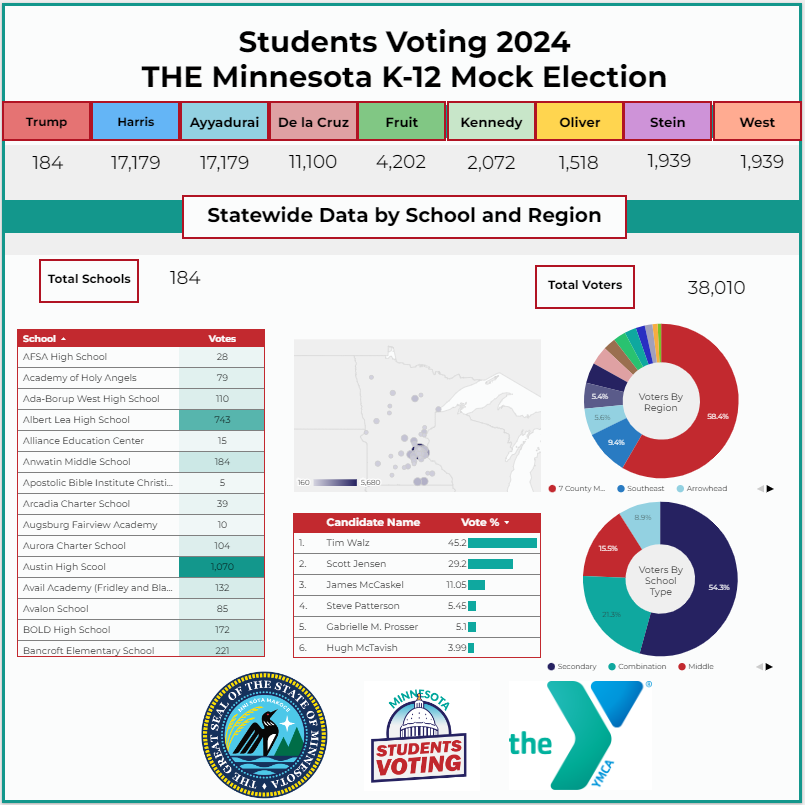 Please note that these example images use randomly generated sample numbers.
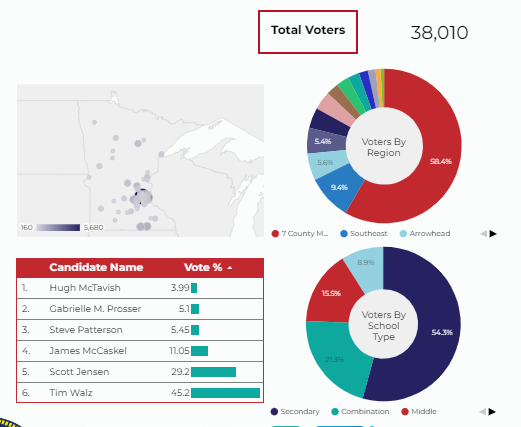 Please note that these example images use randomly generated sample numbers.
Dashboard
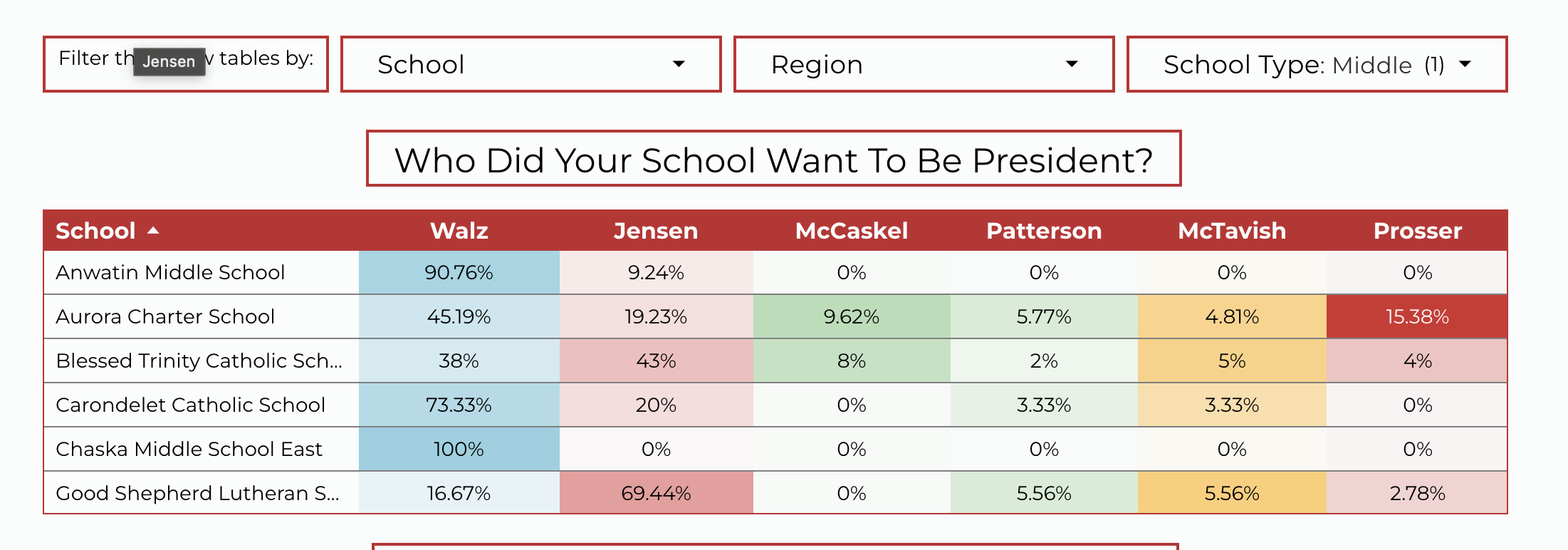 Please note that these example images use randomly generated sample numbers.
Dashboard
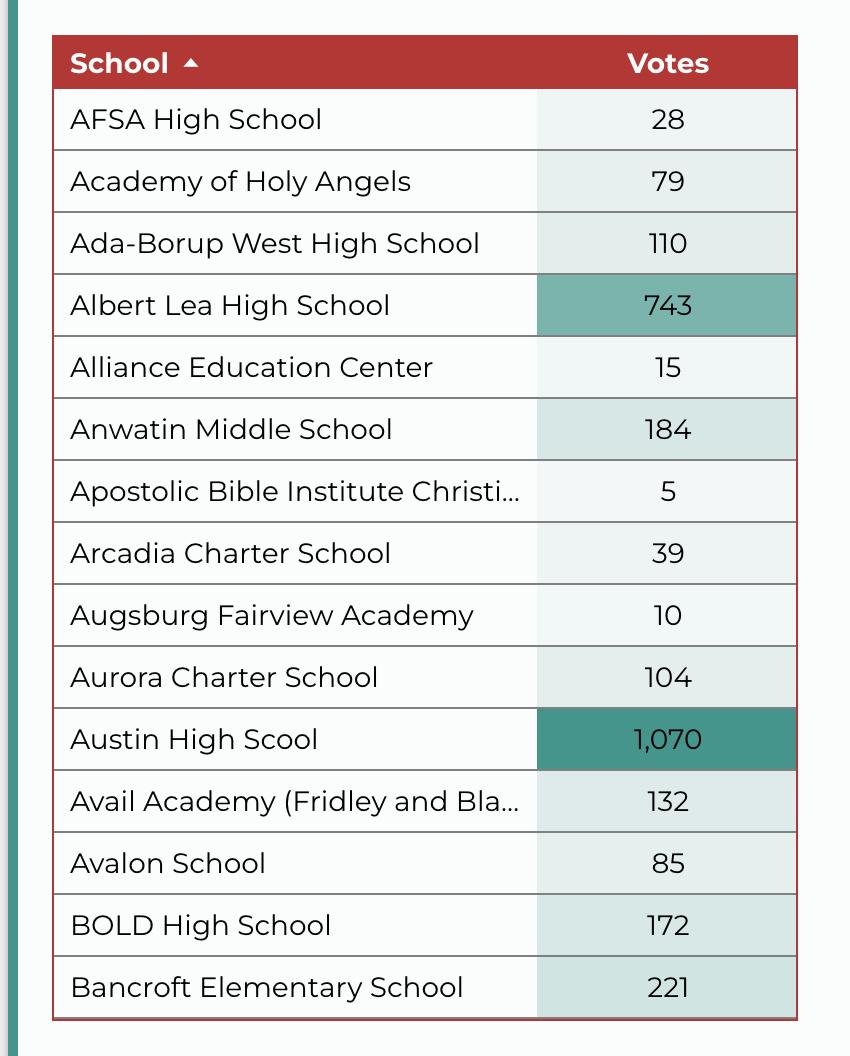 Please note that these example images use randomly generated sample numbers.
RESOURCES
www.ymcanorth.org/locations/center_for_youth_voice/programs/students_voting/
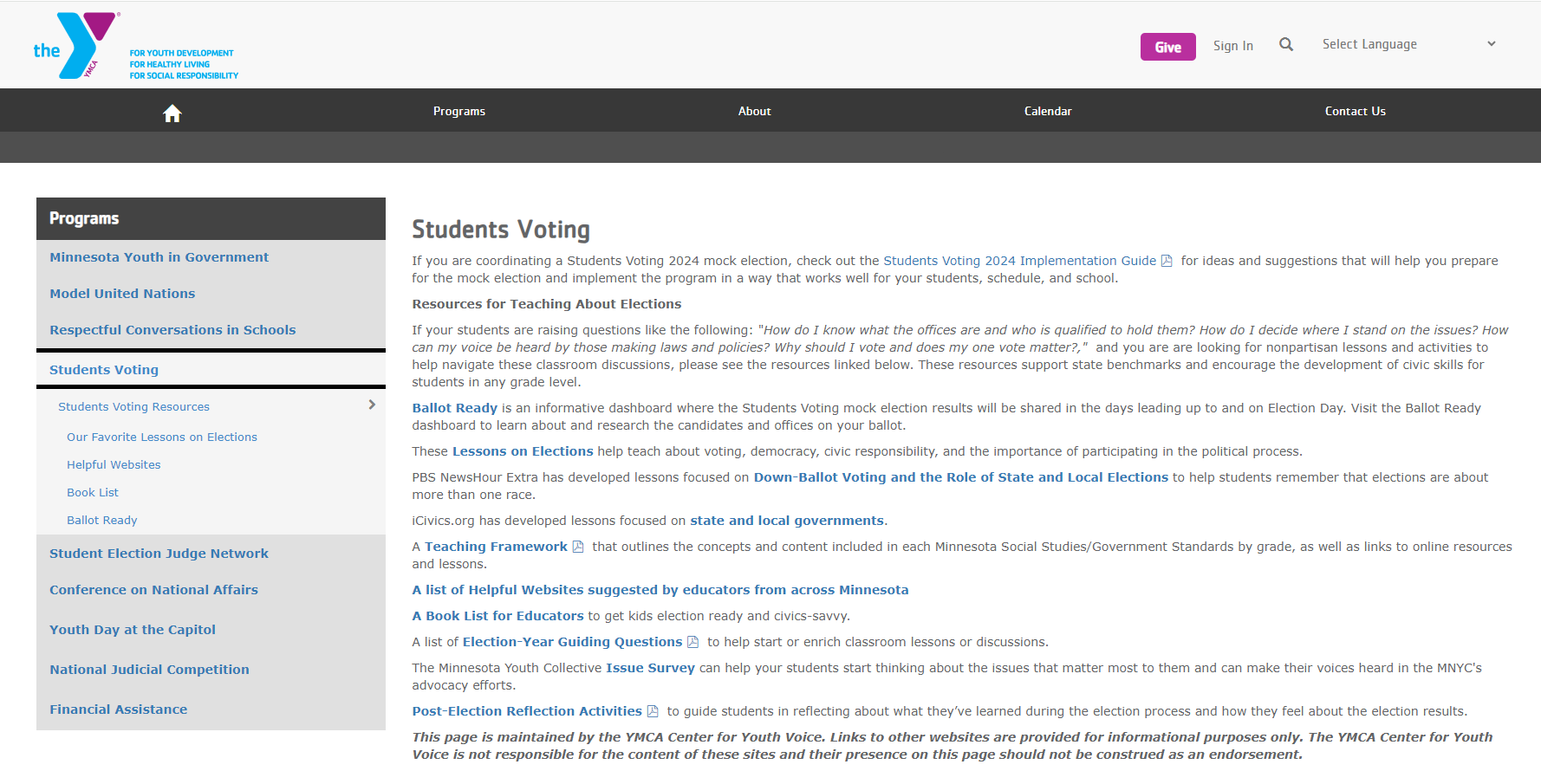 RESOURCES
www.ymcanorth.org/locations/center_for_youth_voice/programs/students_voting/
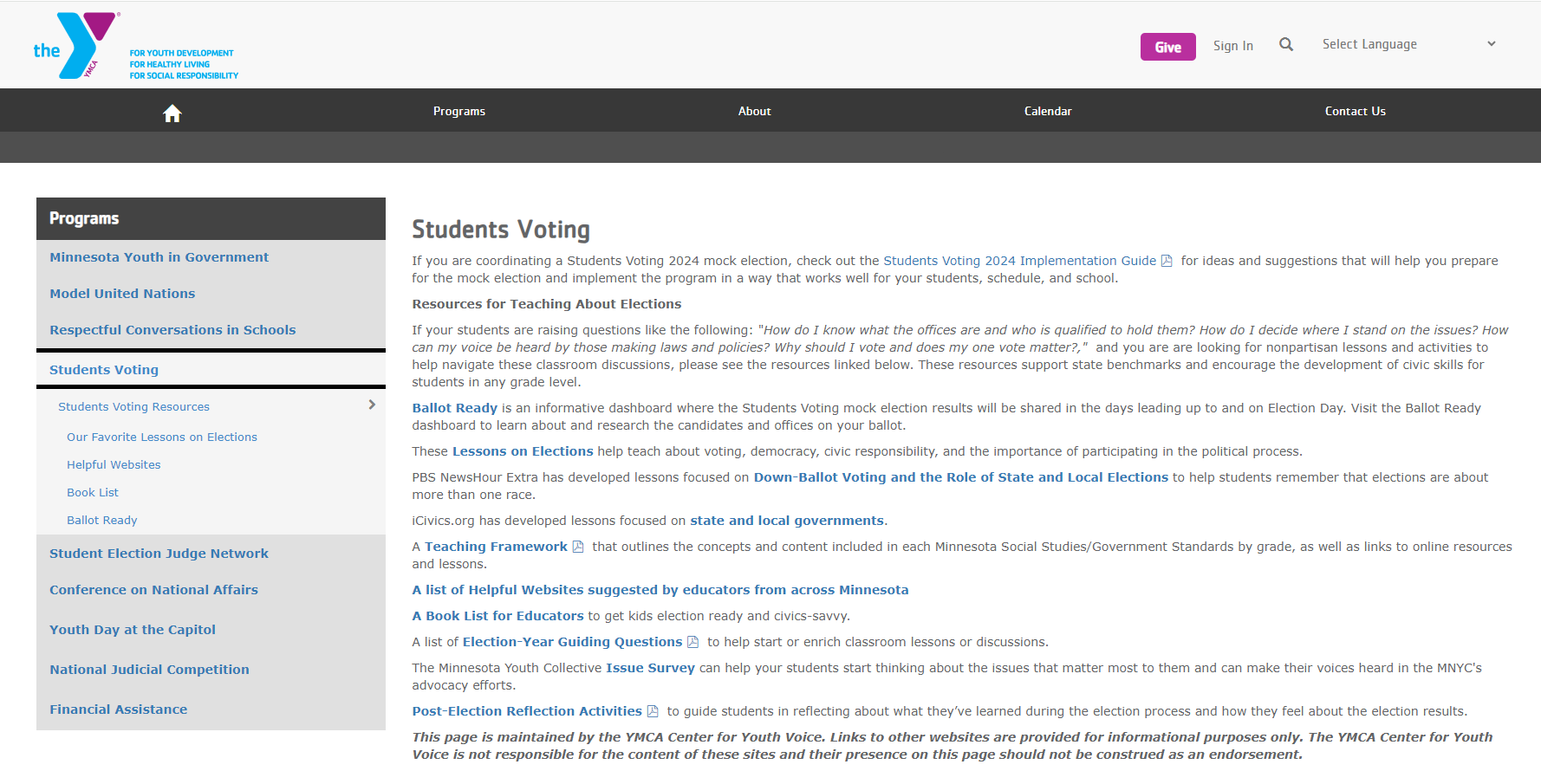 RESOURCES
www.ymcanorth.org/locations/center_for_youth_voice/programs/students_voting/
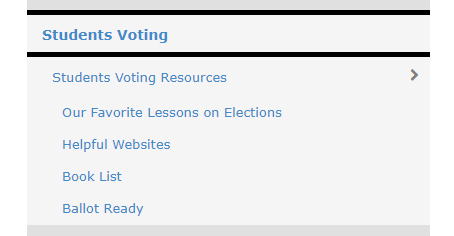 RESOURCES
www.ymcanorth.org/locations/center_for_youth_voice/programs/students_voting/
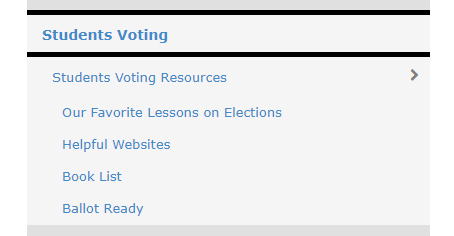 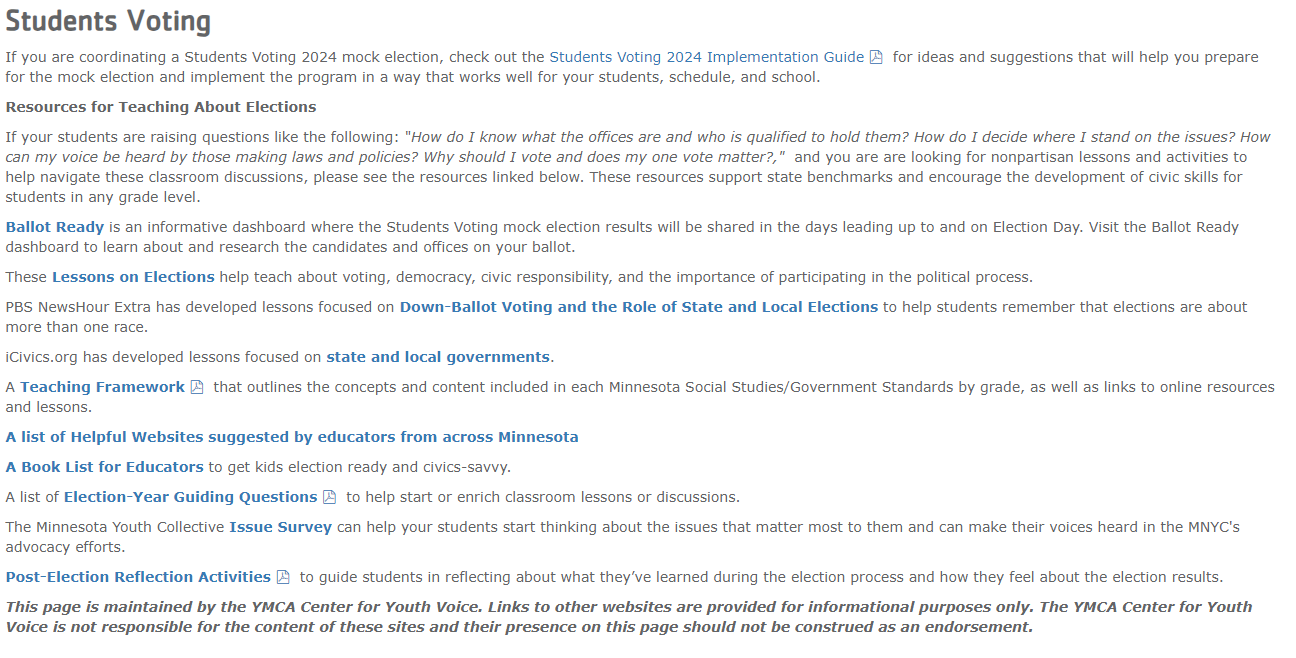 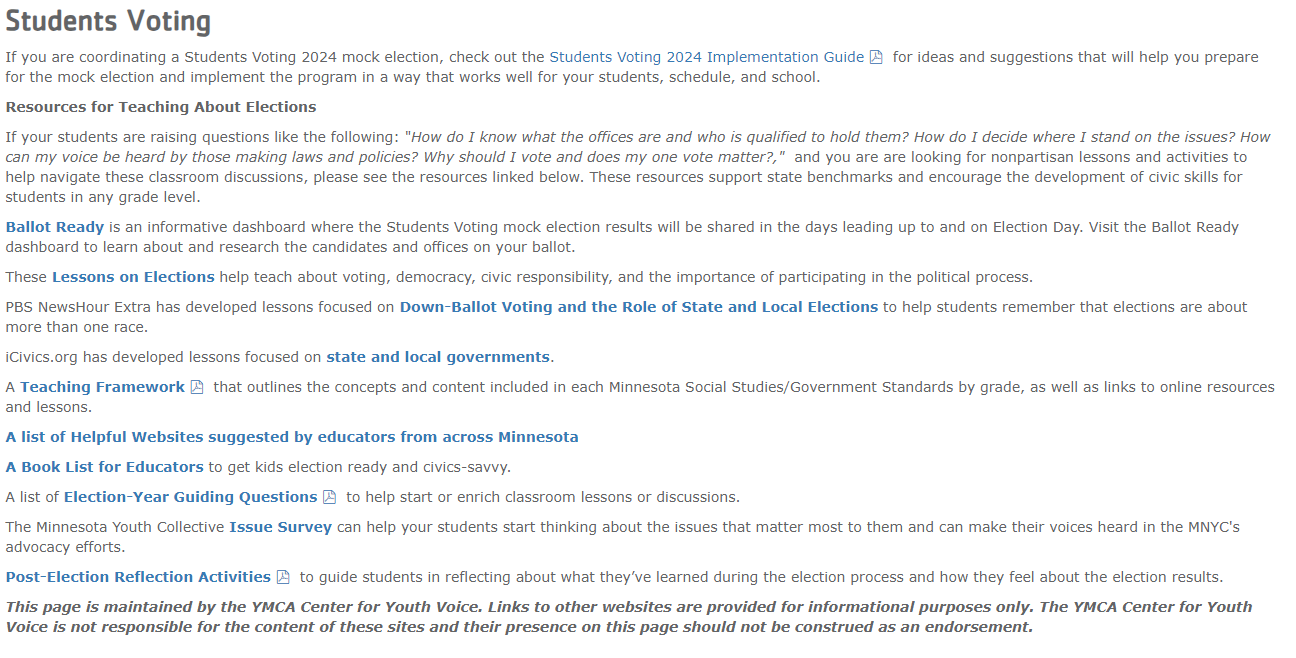 RESOURCES
www.ymcanorth.org/locations/center_for_youth_voice/programs/students_voting/
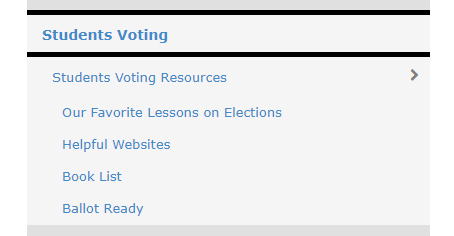 RESOURCES
www.ymcanorth.org/locations/center_for_youth_voice/programs/students_voting/
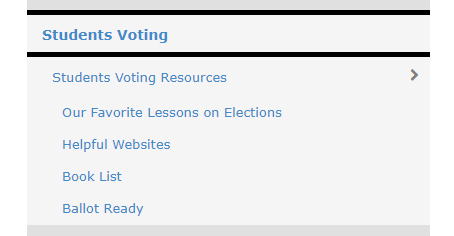 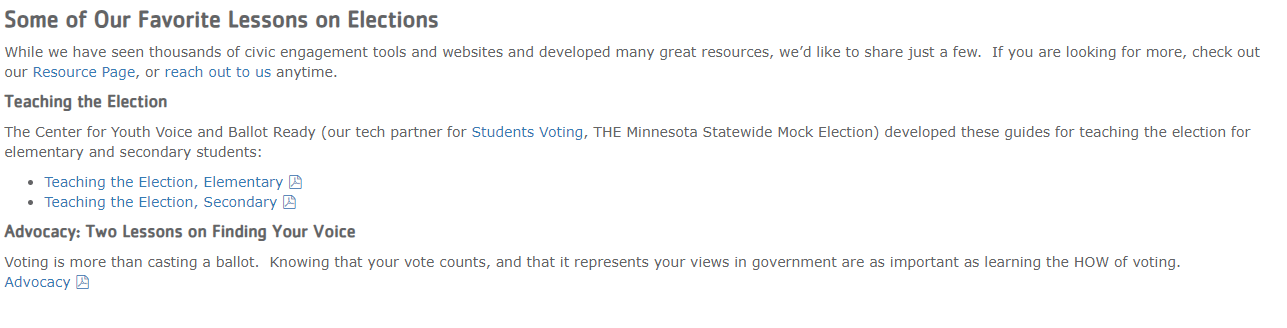 RESOURCES
www.ymcanorth.org/locations/center_for_youth_voice/programs/students_voting/
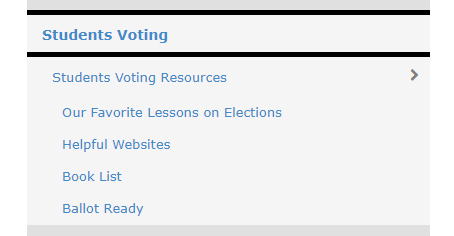 RESOURCES
www.ymcanorth.org/locations/center_for_youth_voice/programs/students_voting/
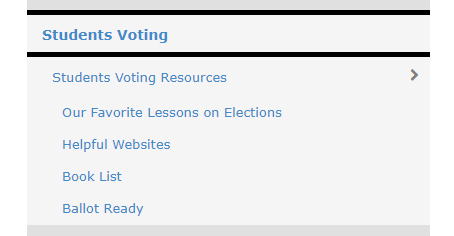 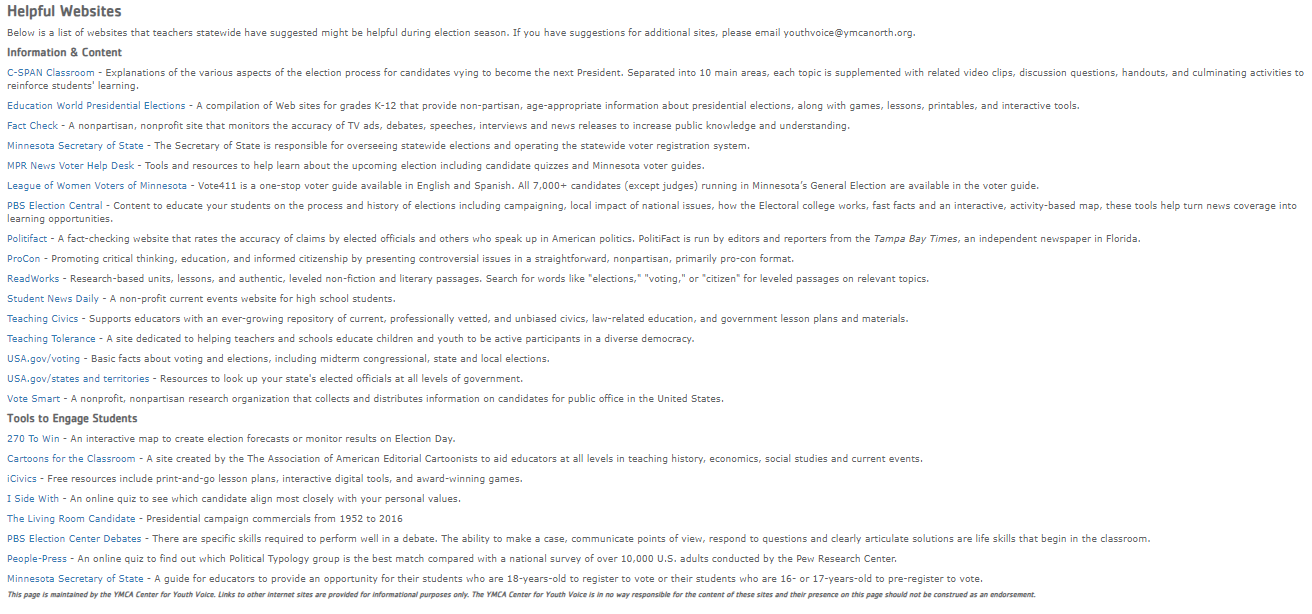 RESOURCES
www.ymcanorth.org/locations/center_for_youth_voice/programs/students_voting/
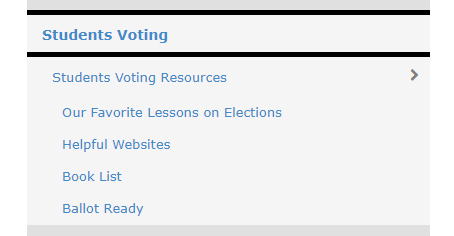 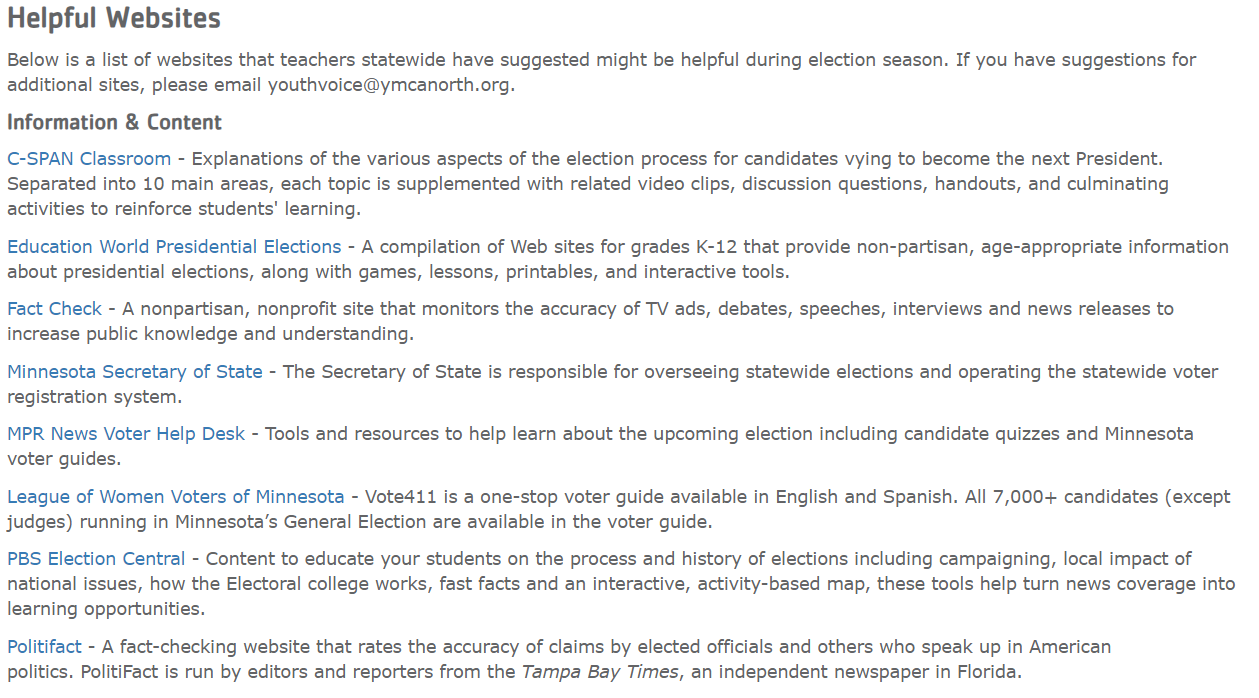 RESOURCES
www.ymcanorth.org/locations/center_for_youth_voice/programs/students_voting/
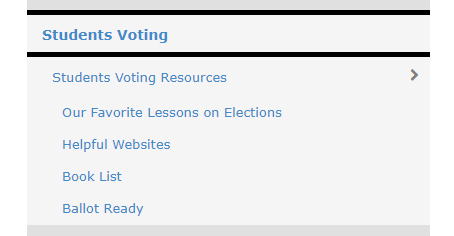 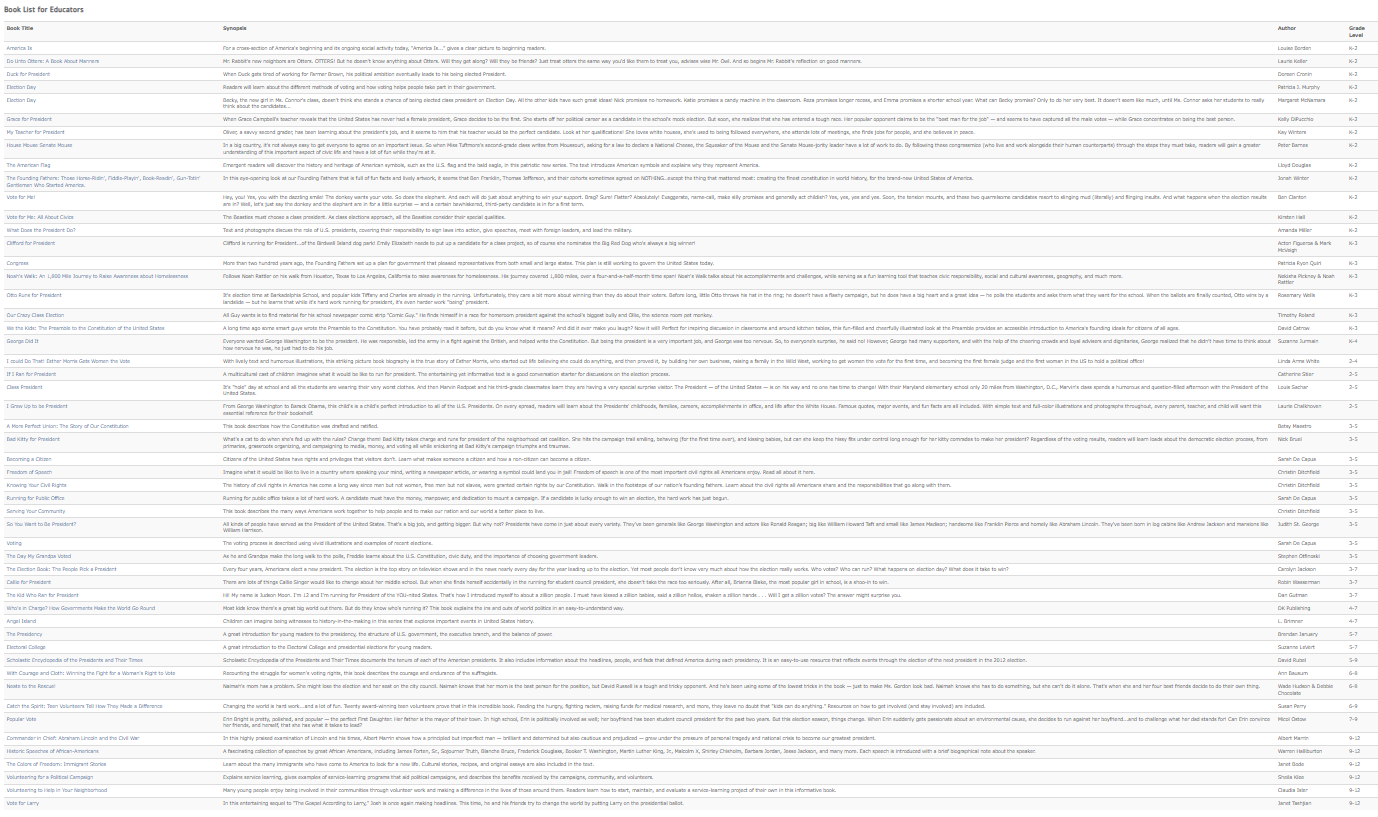 RESOURCES
www.ymcanorth.org/locations/center_for_youth_voice/programs/students_voting/
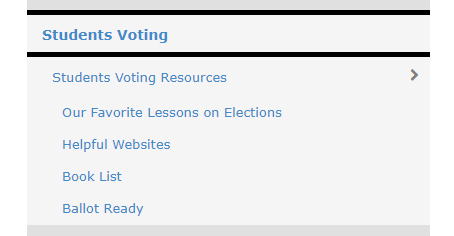 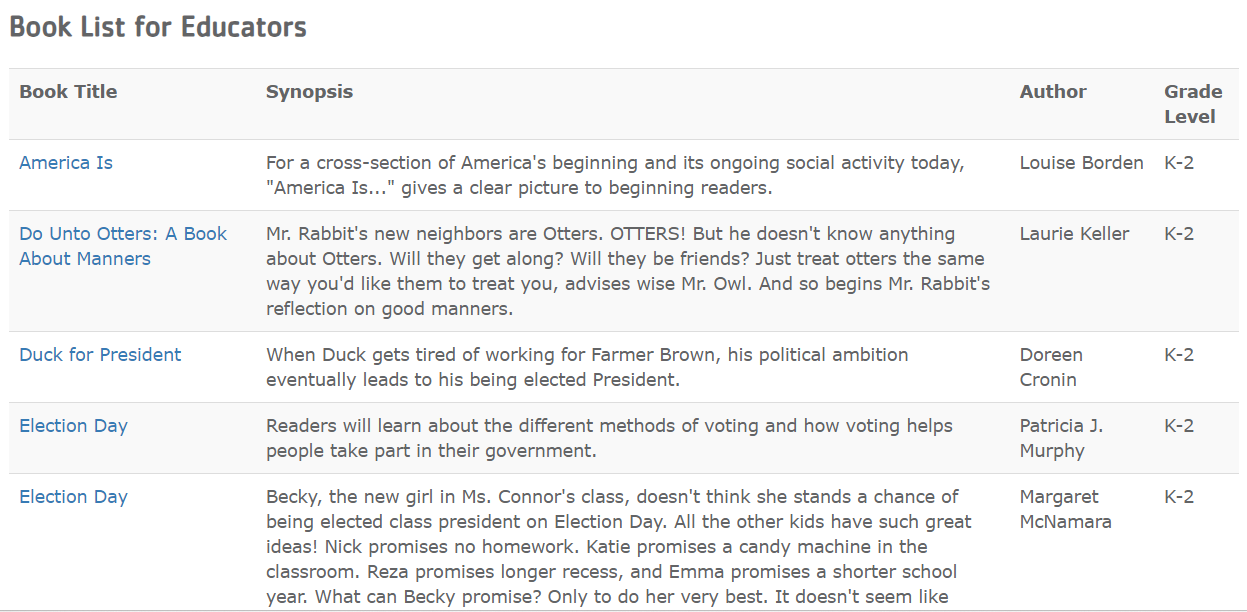 RESOURCES
www.ymcanorth.org/locations/center_for_youth_voice/programs/students_voting/
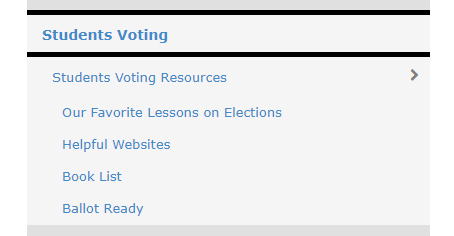 RESOURCES
www.ymcanorth.org/locations/center_for_youth_voice/programs/students_voting/
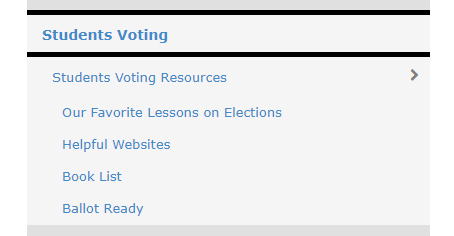 RESOURCES
www.sos.state.mn.us/elections-voting/get-involved/
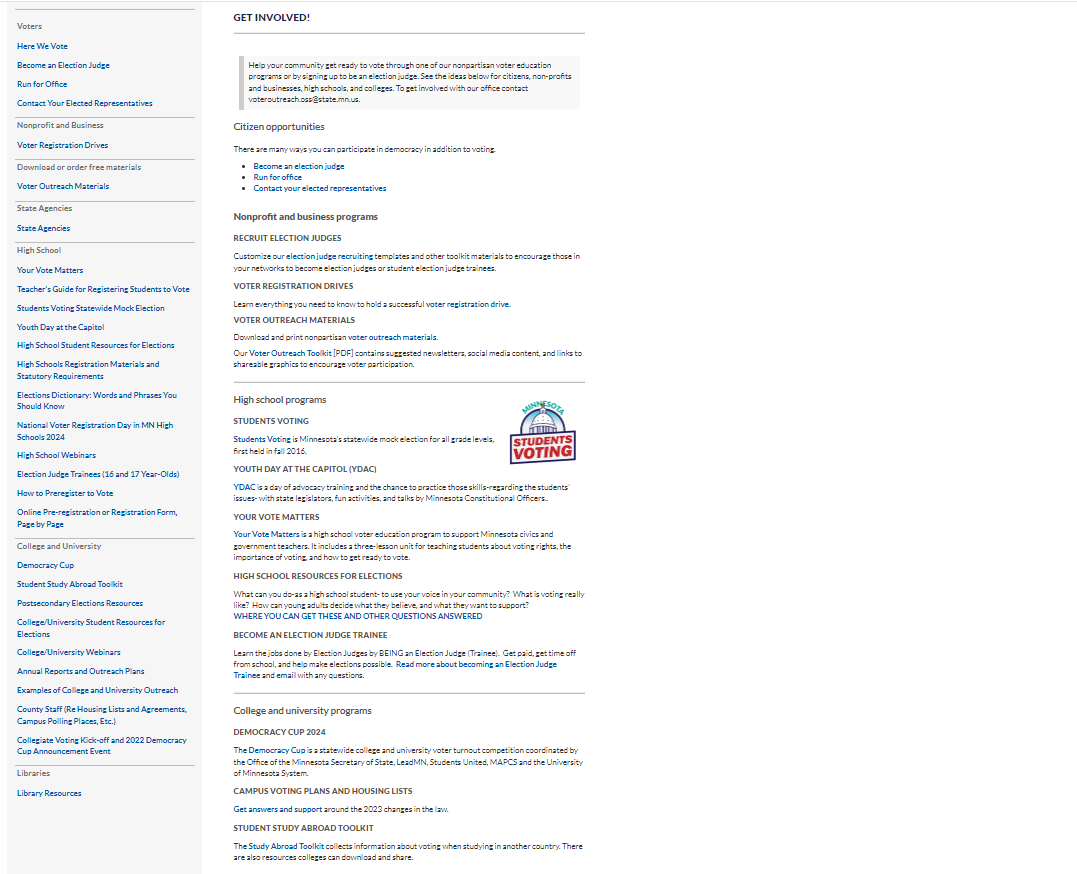 RESOURCES
www.sos.state.mn.us/elections-voting/get-involved/
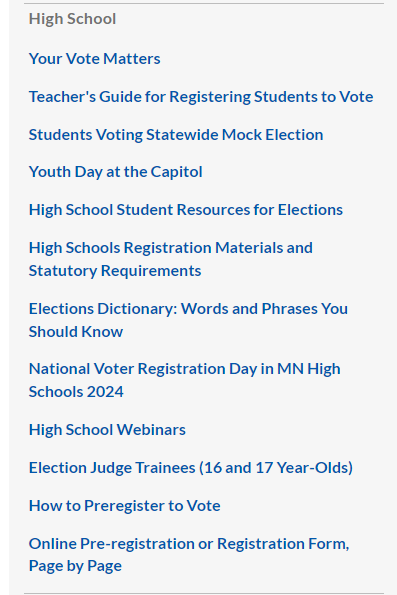 RESOURCES
www.sos.state.mn.us/elections-voting/get-involved/
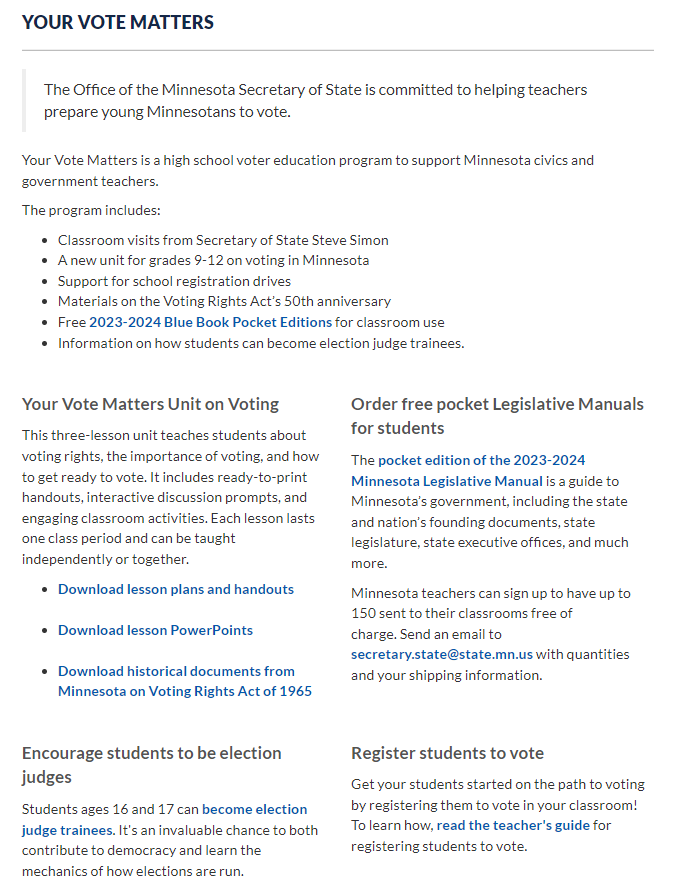 RESOURCES
www.sos.state.mn.us/elections-voting/get-involved/
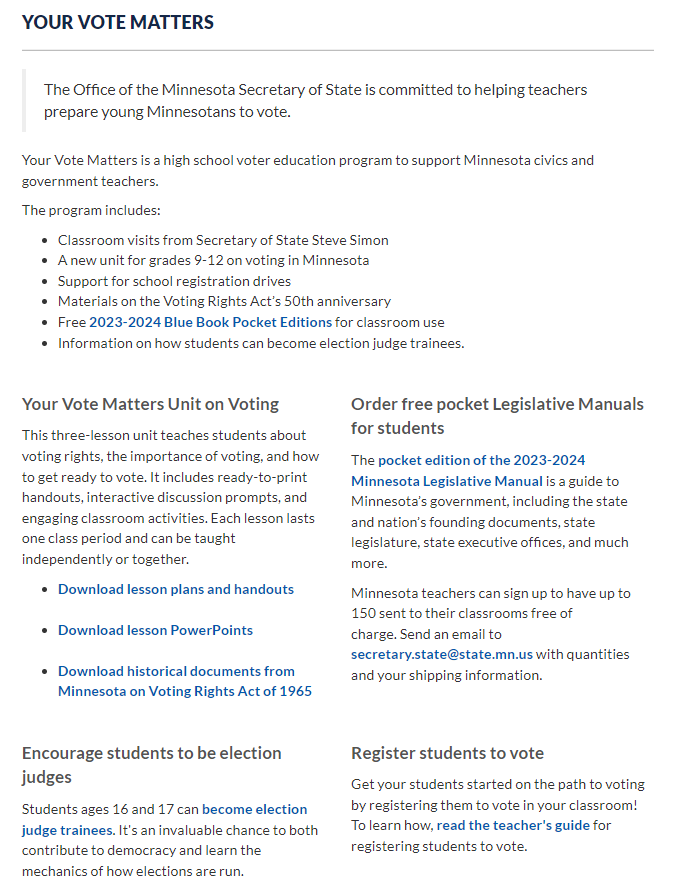 RESOURCES
www.sos.state.mn.us/elections-voting/get-involved/
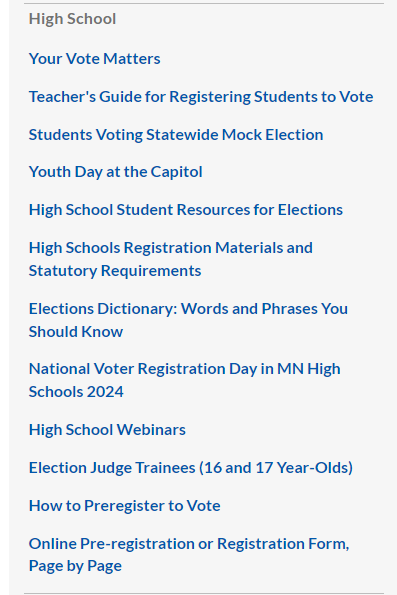 RESOURCES
www.sos.state.mn.us/elections-voting/get-involved/
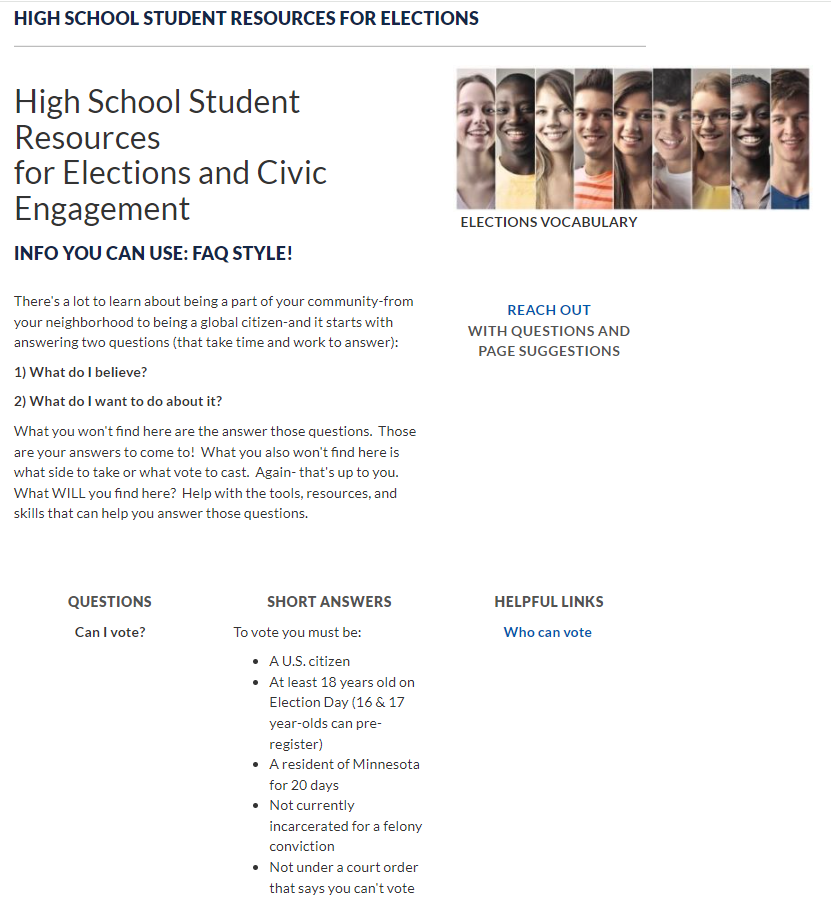 RESOURCES
www.sos.state.mn.us/elections-voting/get-involved/
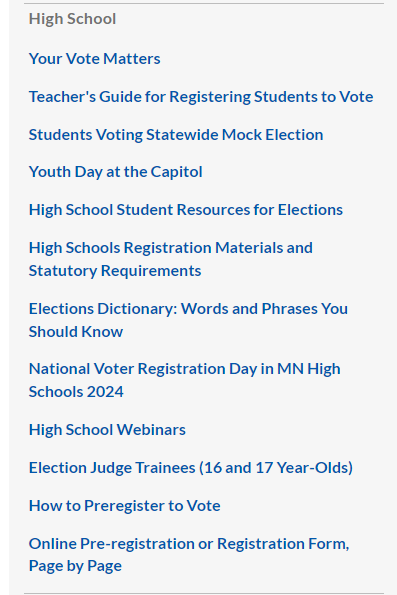 Work to be done
(Let us know terms)
RESOURCES
www.sos.state.mn.us/elections-voting/get-involved/
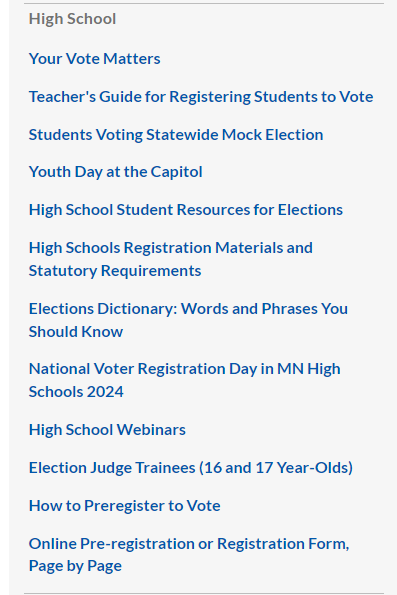 RESOURCES
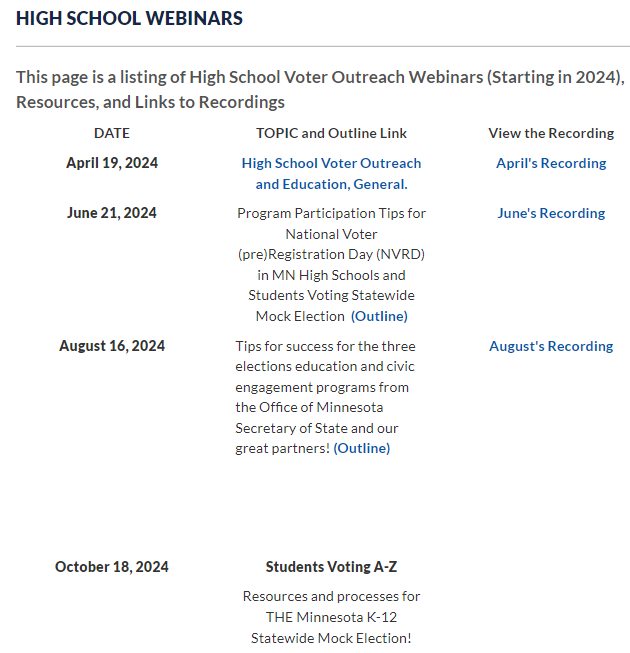 RESOURCES
www.sos.state.mn.us/elections-voting/get-involved/
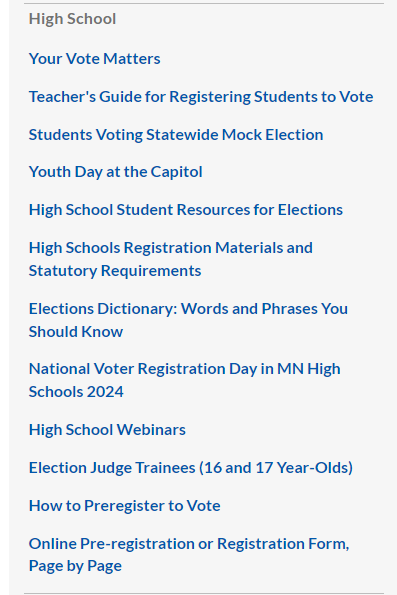 Questions?

Contacts:
Michael, michael.wall@state.mn.us
Brianne, brianne.leibham@ymcamn.org 

Or go MNVotes.gov or YMCAnorth.org and search Students Voting
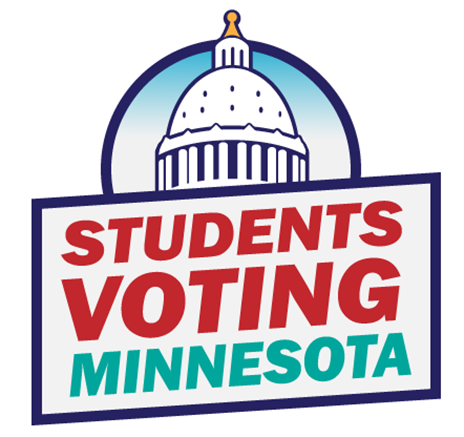